COLLABORATIONS & CAPACITY
ACROSS THE EDA SPECTRUM
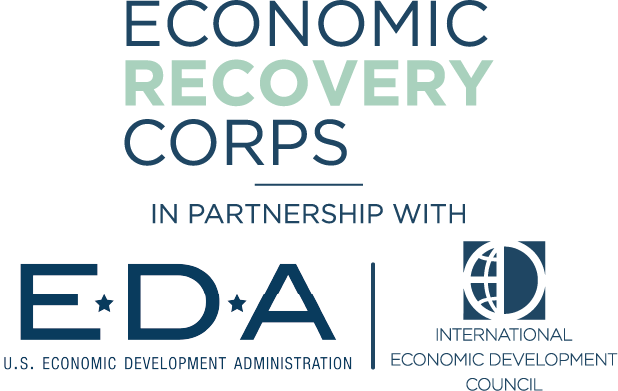 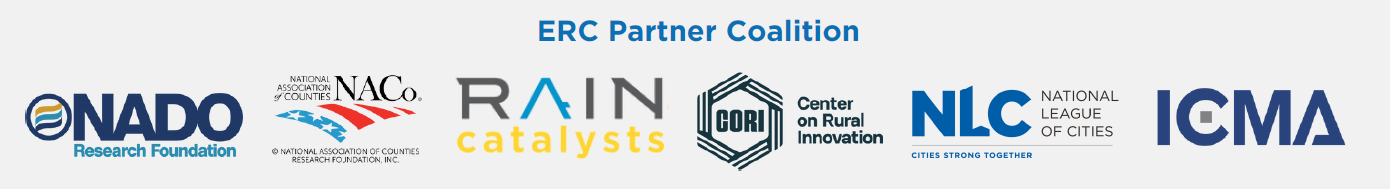 Principles include: 
Locally-driven outcomes
Collaboration, shared learning, mutual support
Sustained impact
Open communication
our Partnerships + Shared Principles
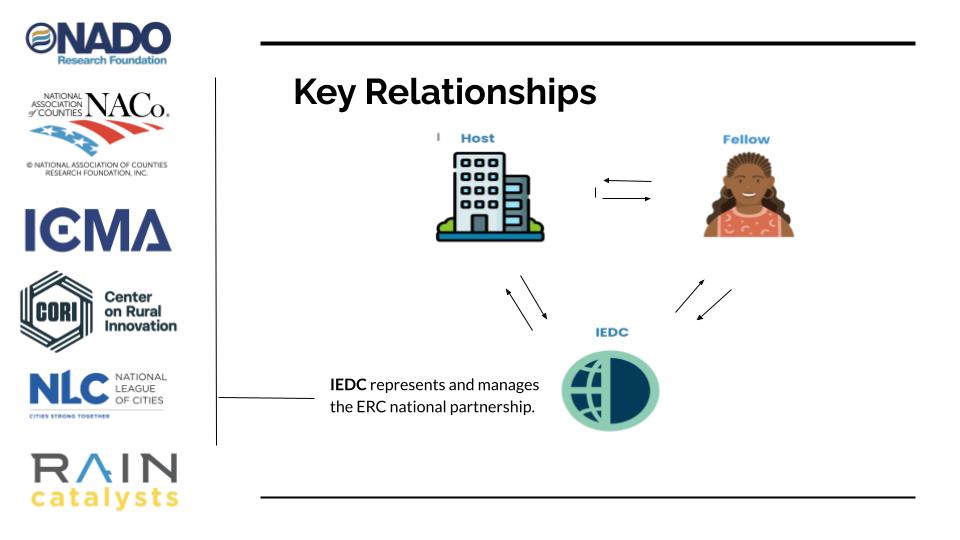 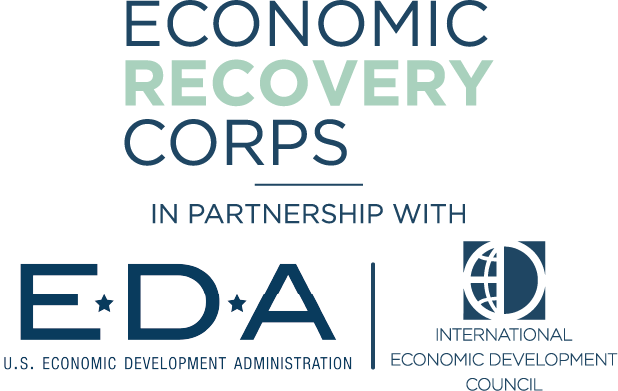 Purpose of the Economic Recovery Corps
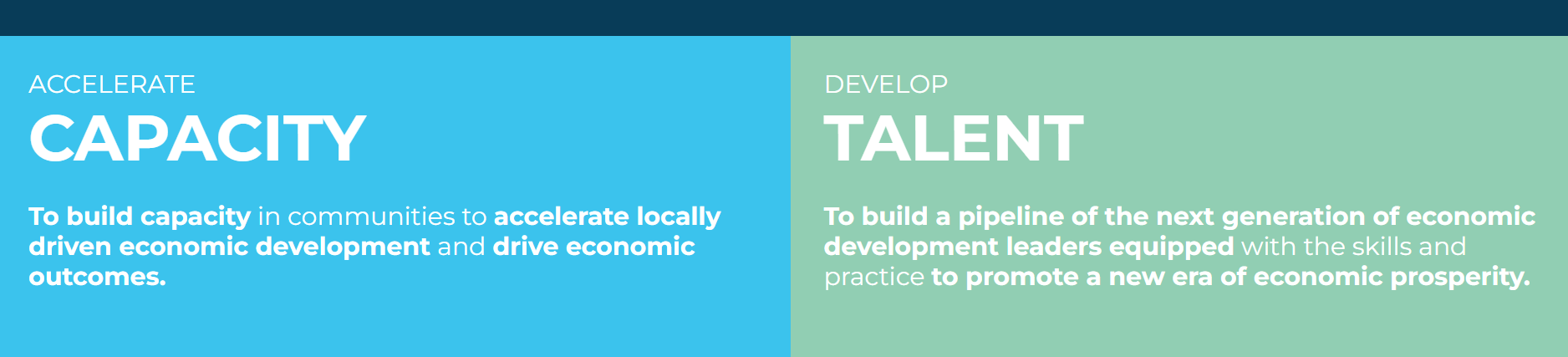 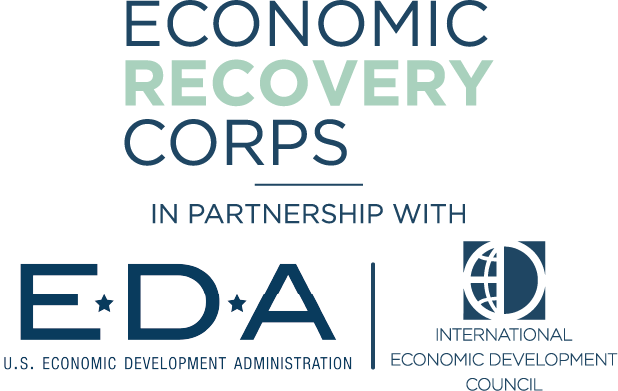 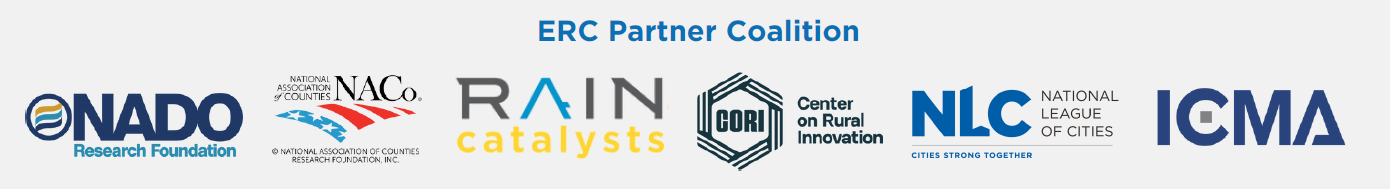 [Speaker Notes: The purpose of the Economic Recovery Corps is to: 
address long standing economic disparities in the U.S., Tribal nations, and territories that were spotlighted during the COVID 19 pandemic
support capacity-building in hard-hit/historically excluded communities
cultivate the next generation of economic development leaders

30 month fellowship to collectively build a network to activate regional strategies and promote innovation 

Economic development approaches have and will continue to pivot in the coming years so that communities are not further excluded- this new wave of economic development has capacity and ecosystem building at the center

6 key partners that are supporting our work]
Economic Recovery Corps Program
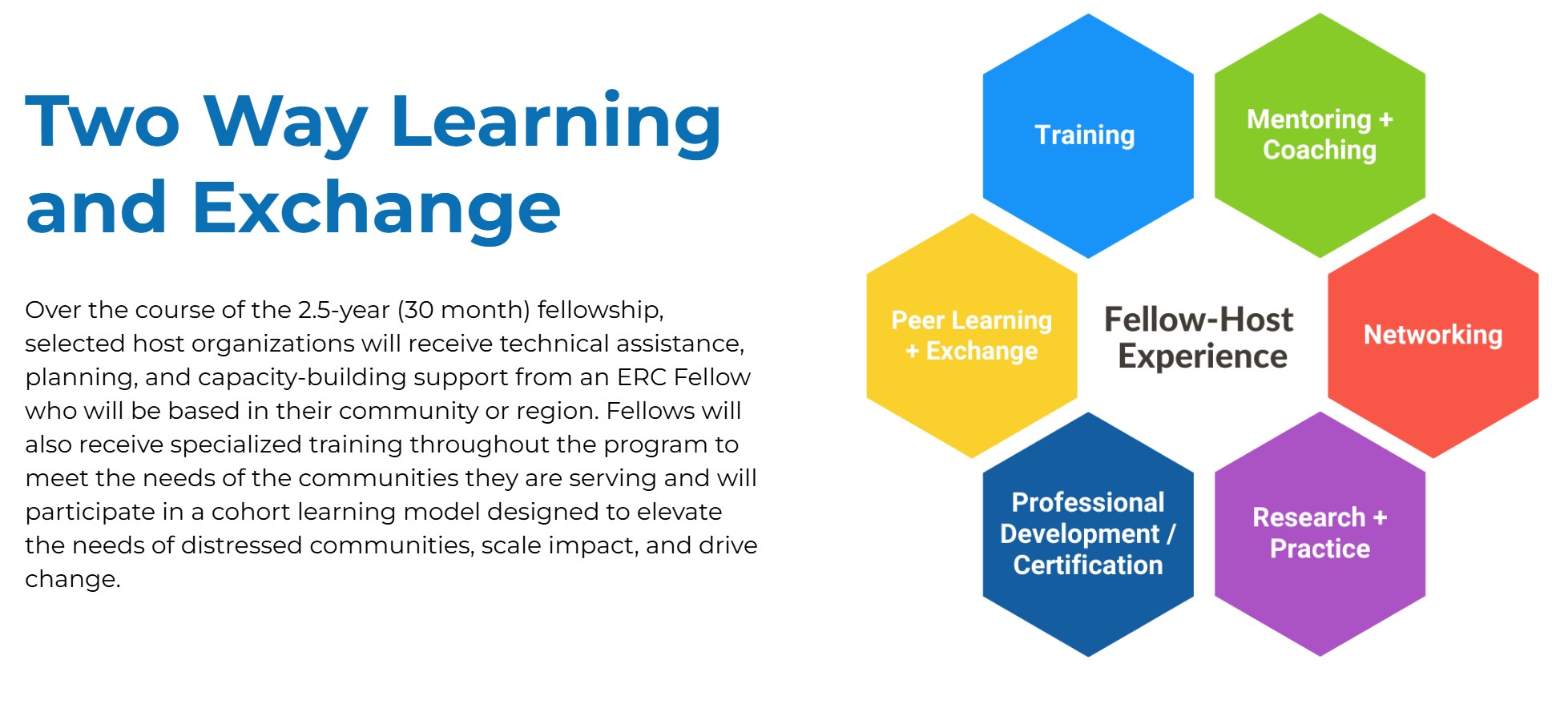 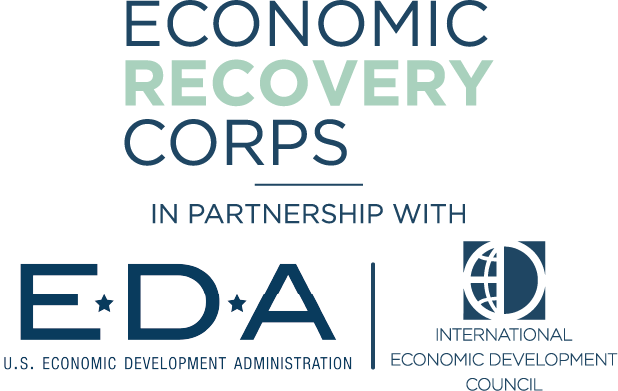 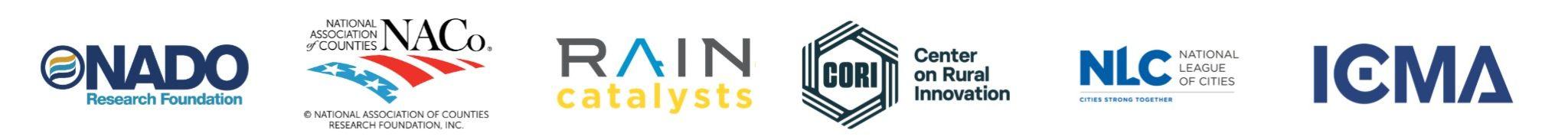 [Speaker Notes: Here is a link to the ERC website: https://economicrecoverycorps.org/ 
Here is a link to a brief video for more information: https://youtu.be/EcDnSN9iyFw?si=QNTf6C0rKEsryxAb]
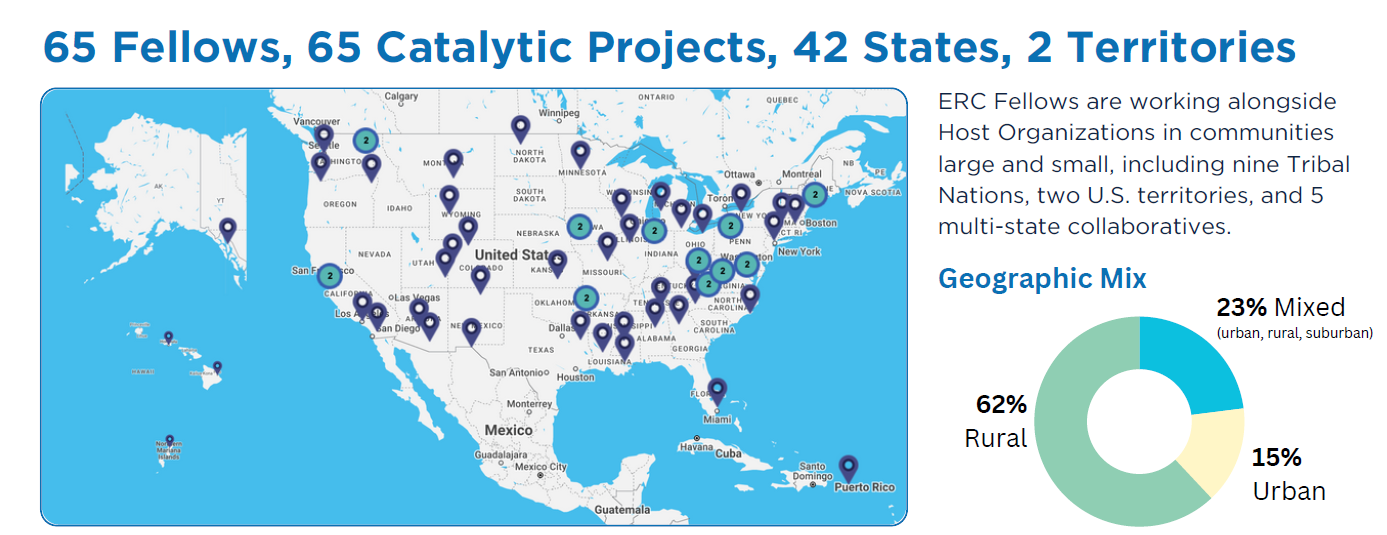 [Speaker Notes: 42 states, 9 Tribal Nations, and 2 US Territories, 5 multi-state collaboratives]
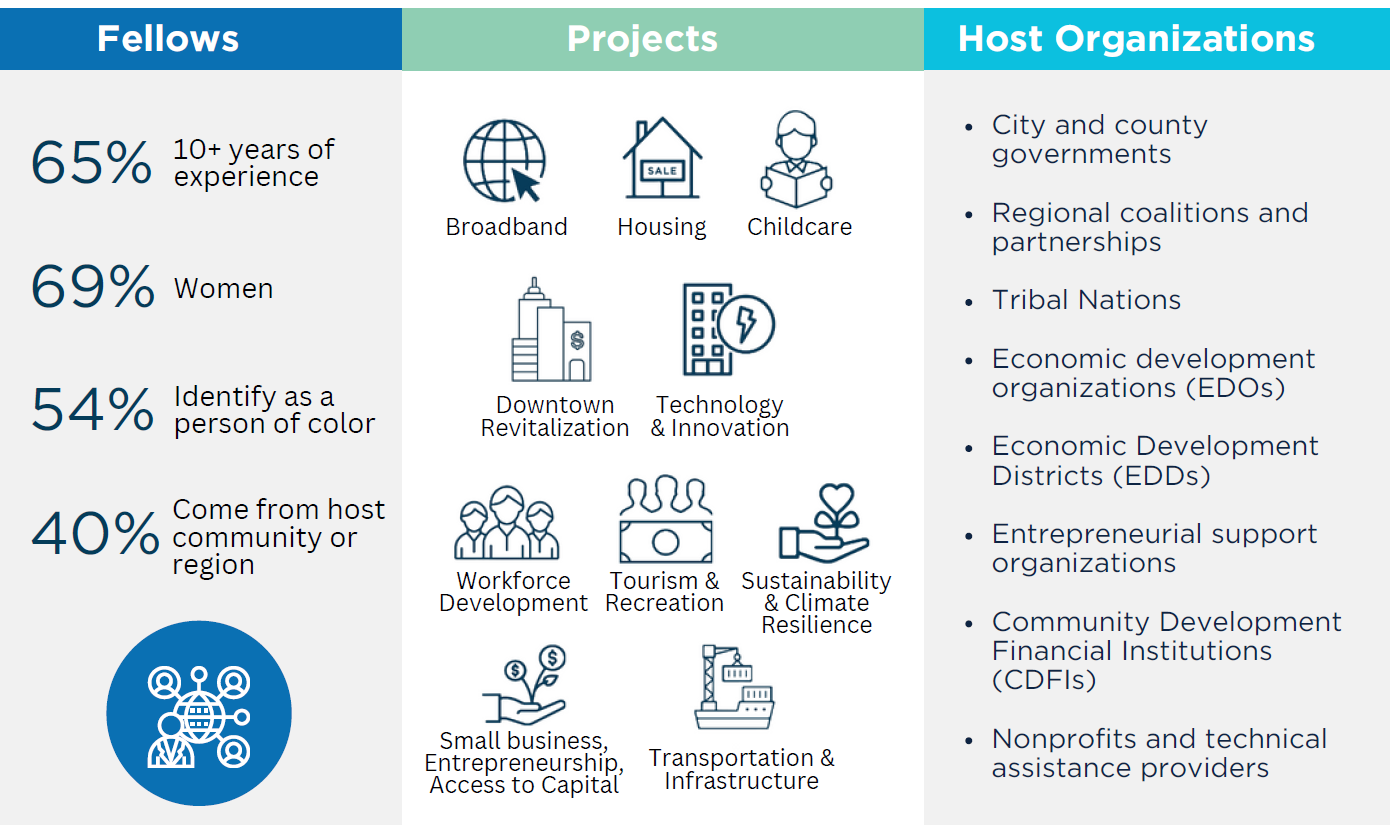 [Speaker Notes: Fellows and hosts are working on a variety of different projects from broadband and housing to tourism and recreation to climate resilience 

Around 60 percent of us have moved to a new location for this Fellowship opportunity

Many of us are navigating being first time 1099 employees for a large contract

We are also working to integrate into our new communities/or roles within our organizations]
ERC Fellow commitments at a glance
2024
2025
2026
Core Fellow Activities

Training
Mentoring
Host Project/ Action Research 
CEcD / EDP Certification (optional)
Fellows Annual Retreat (Jan/Feb)
Monthly coaching
Quarterly virtual peer exchange
ERC Partner Conferences (March)
IEDC Leadership Conference  
Monthly coaching 
Quarterly virtual peer exchange
ERC Partner Conferences (March)
Kick-Off Training (February)
Monthly coaching (sub-cohort) 
Quarterly virtual peer exchange
ERC Partner Conferences (March)
Q1
Federal Resources Training (May)
Monthly coaching
Quarterly virtual peer exchange (April)
ERC Partner Conferences (April + May)
Monthly coaching
Quarterly virtual peer exchange 
ERC Partner Conferences (April + May)
Fellowship closes (Jun - Oct)
Monthly coaching
Quarterly virtual peer exchange 
ERC Partner Conferences (April + May)
Q2
Monthly coaching
Quarterly virtual peer exchange 
ERC Partner Conferences (July + Aug)
IEDC Annual Conference (Sept)
Monthly coaching
Quarterly virtual peer exchange 
ERC Partner Conferences (July + Aug)
IEDC Annual Conference (Sept)
Q3
Monthly coaching
Quarterly virtual peer exchange 
ERC Partner Conferences (Nov)
Monthly coaching
Quarterly virtual peer exchange 
ERC Partner Conferences (Nov)
Q4
CEcD/EDP Certification: Four basic and two elective courses (up to 12 days). Courses take place throughout the year. All exams are now conducted online.
Additional training: 1 ERC partner conference/year + 1 peer exchange trip.
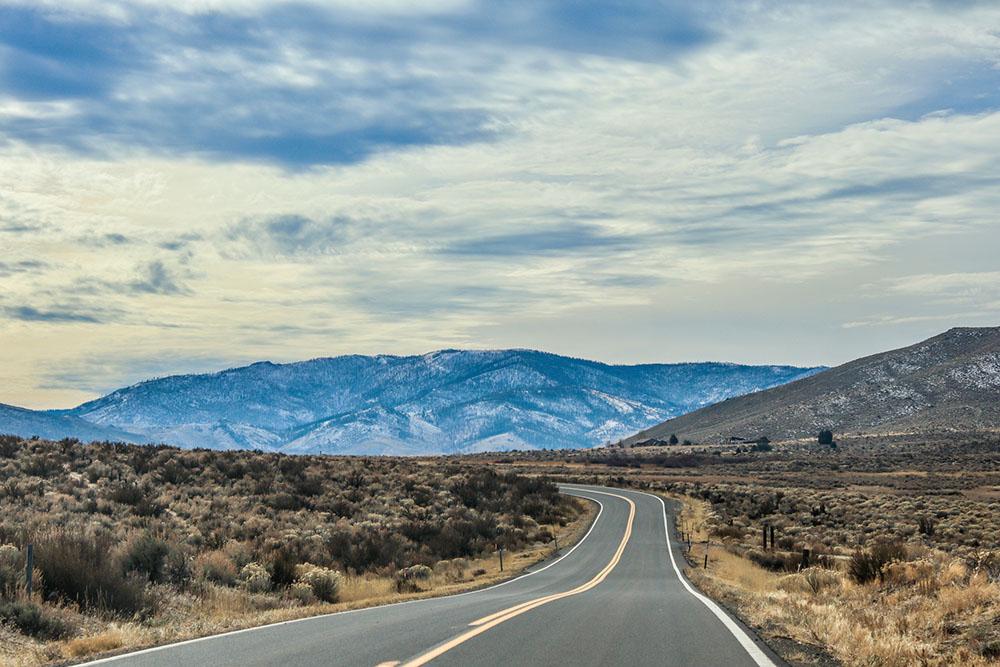 Revitalizing Rural Western Economies
Collaboration & Capacity:
ERC Fellow in Northwestern Colorado
Rural Community Assistance Corporation (RCAC) 
in collaboration with Plumas County
Carissa Patrone Maikuri (she/her)
Celebrating 10 Years of HUD RCB Program  Impacts in the Rural West!
RCAC is an equal opportunity employer, provider and lender.
Photo: Christopher Thienel
[Speaker Notes: Live and work in Sacramento on the ancestral, traditional, and contemporary lands of the Maidu, Miwok and Nisenan peoples 

Unique fellowship, providing capacity not only for and with RCAC, but alongside Plumas and Mineral Counties 

Multidisciplinary background in climate change research, sustainability, business, (international) and community development, and communications

What I love most is connecting people, resources, and places which I think I will do a lot of throughout this work]
Northwest Colorado
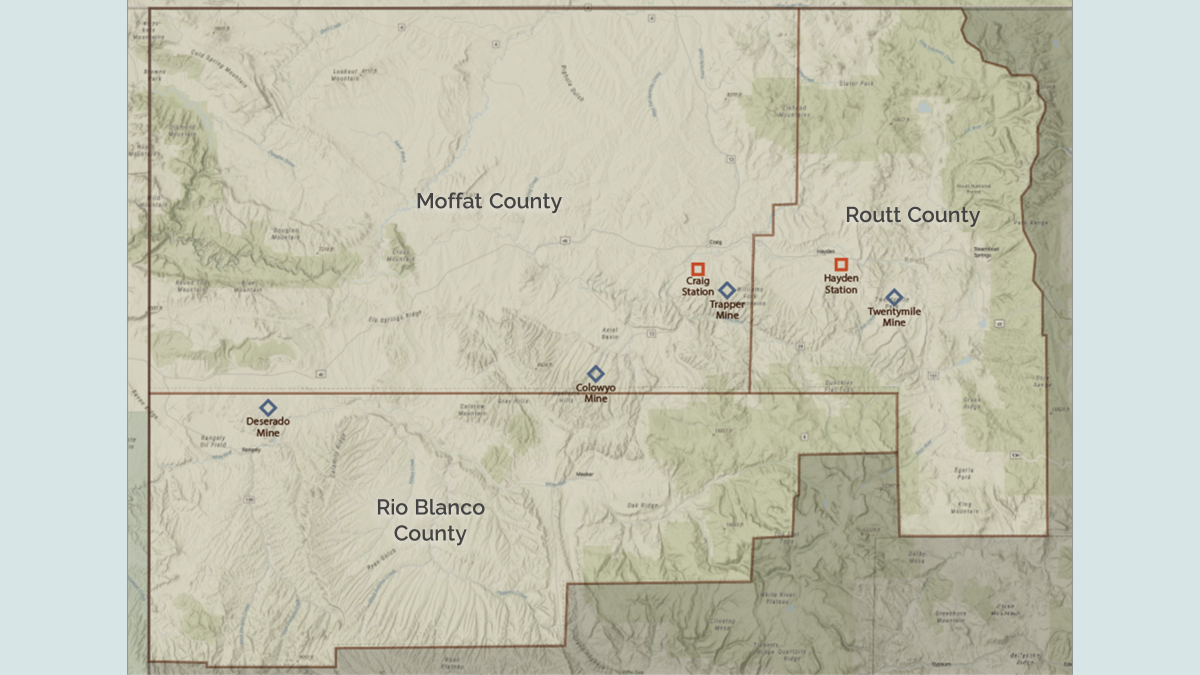 Large land area, 3 Counties, 10,342 sq miles (larger than Vermont)
Over 50% is public land, limited private ownership
Small population, 44,650 residents
Strong regional collaboration
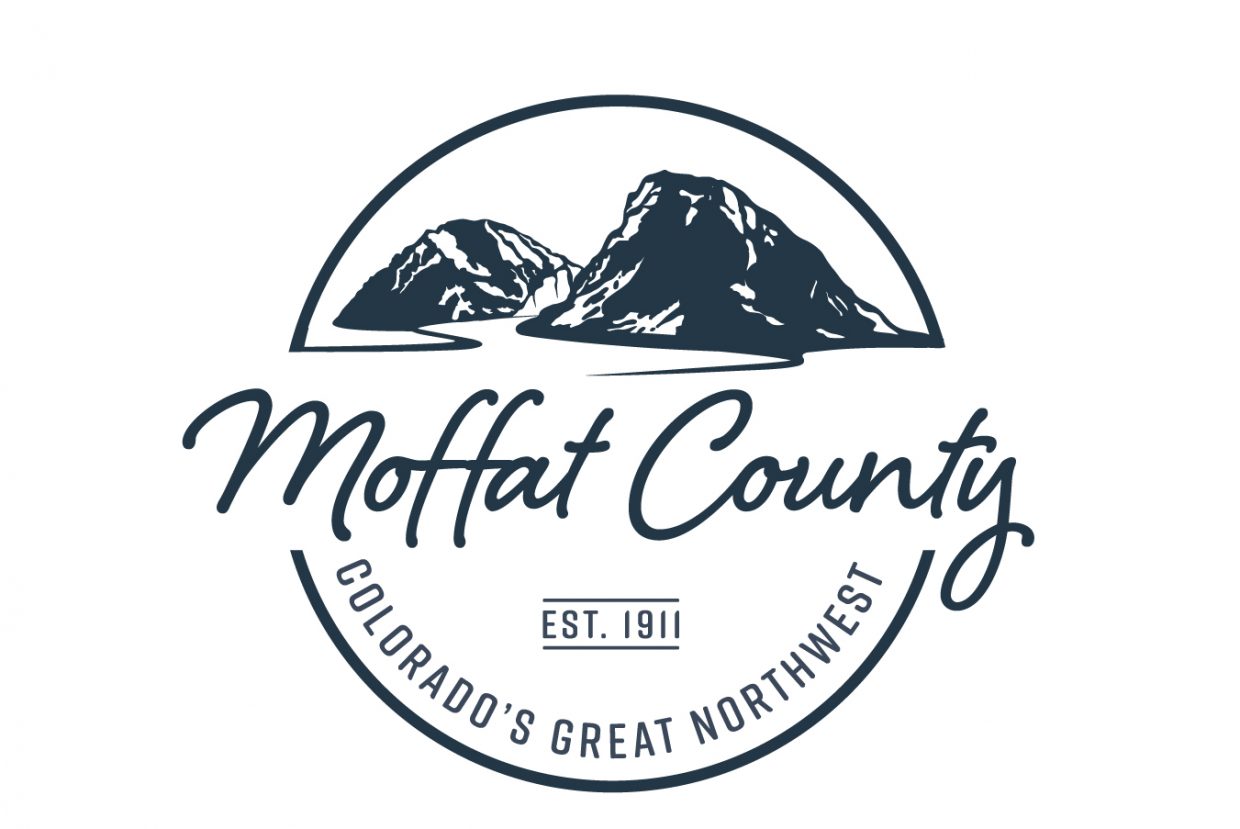 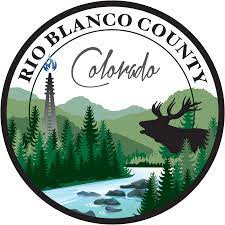 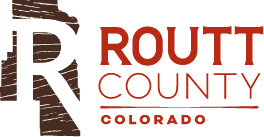 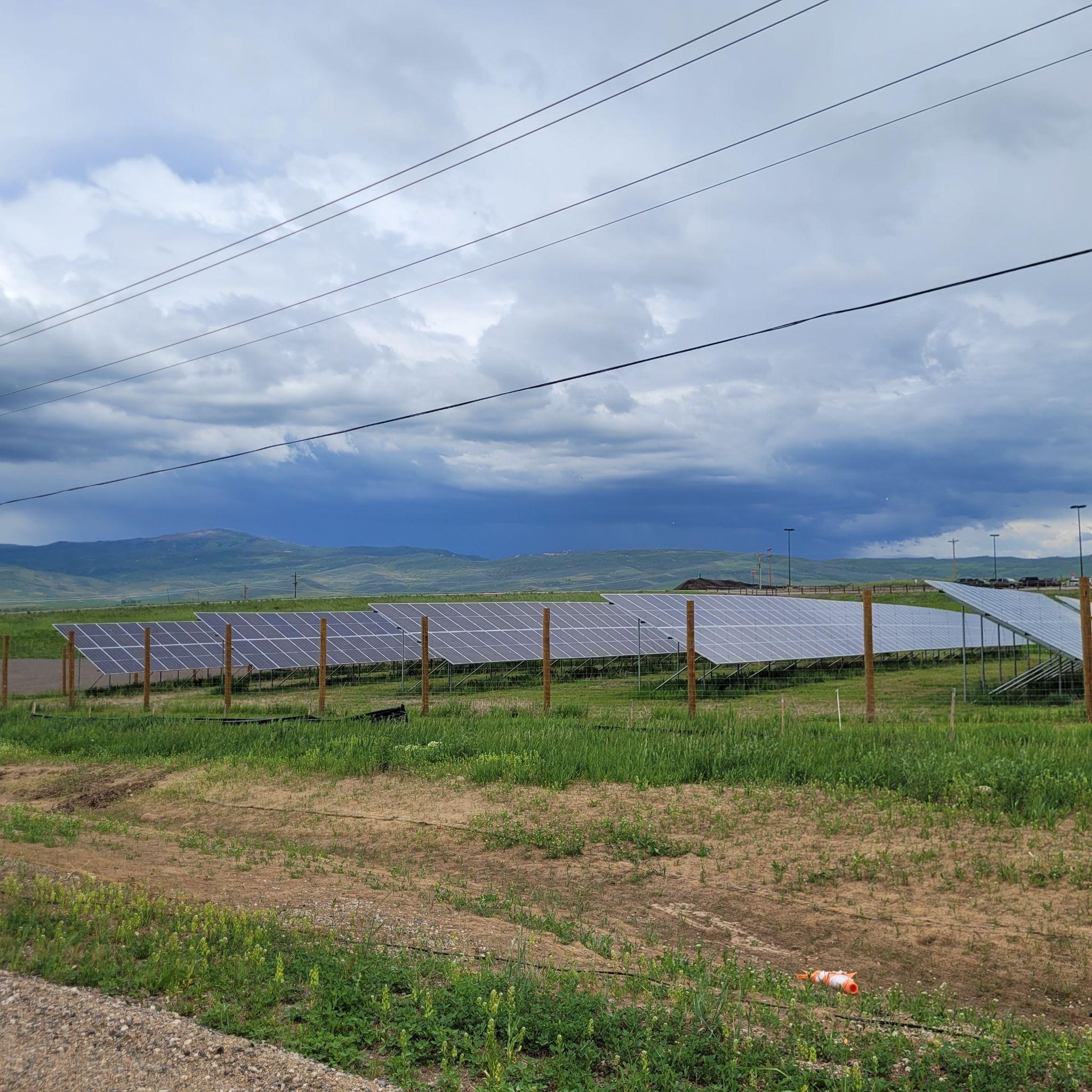 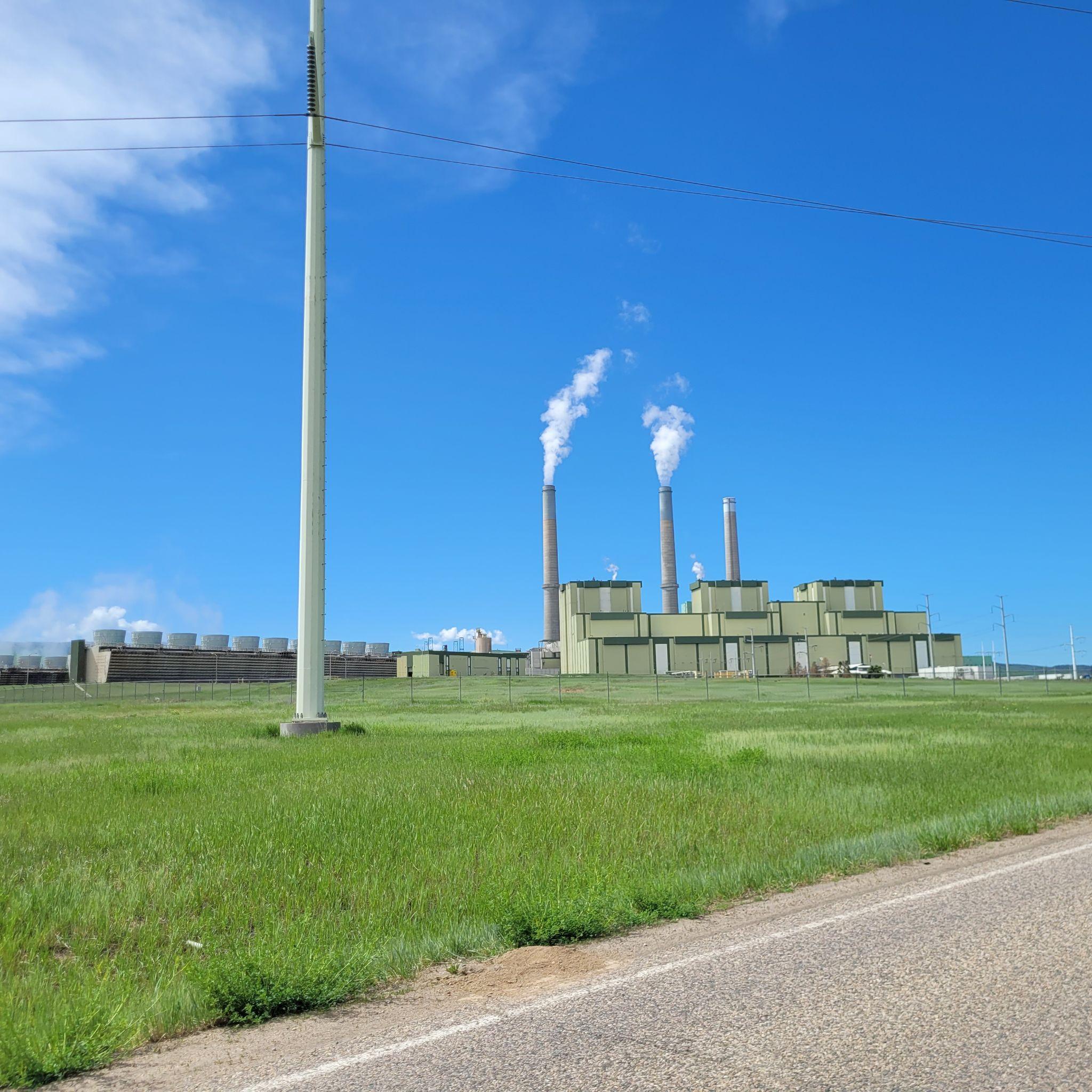 Energy Transition
2 Closing Power Plants 
Hayden Generating Station, 2028
Craig Generating Station, 2028
4 Threatened Coal Mines 
Trapper, Twentymile, Colowyo, and Deserado Mines
Estimated 2,800+ jobs and 22% of regional GDP will be lost
Estimated GDP loss upwards of more than 45% depending on taxing district.
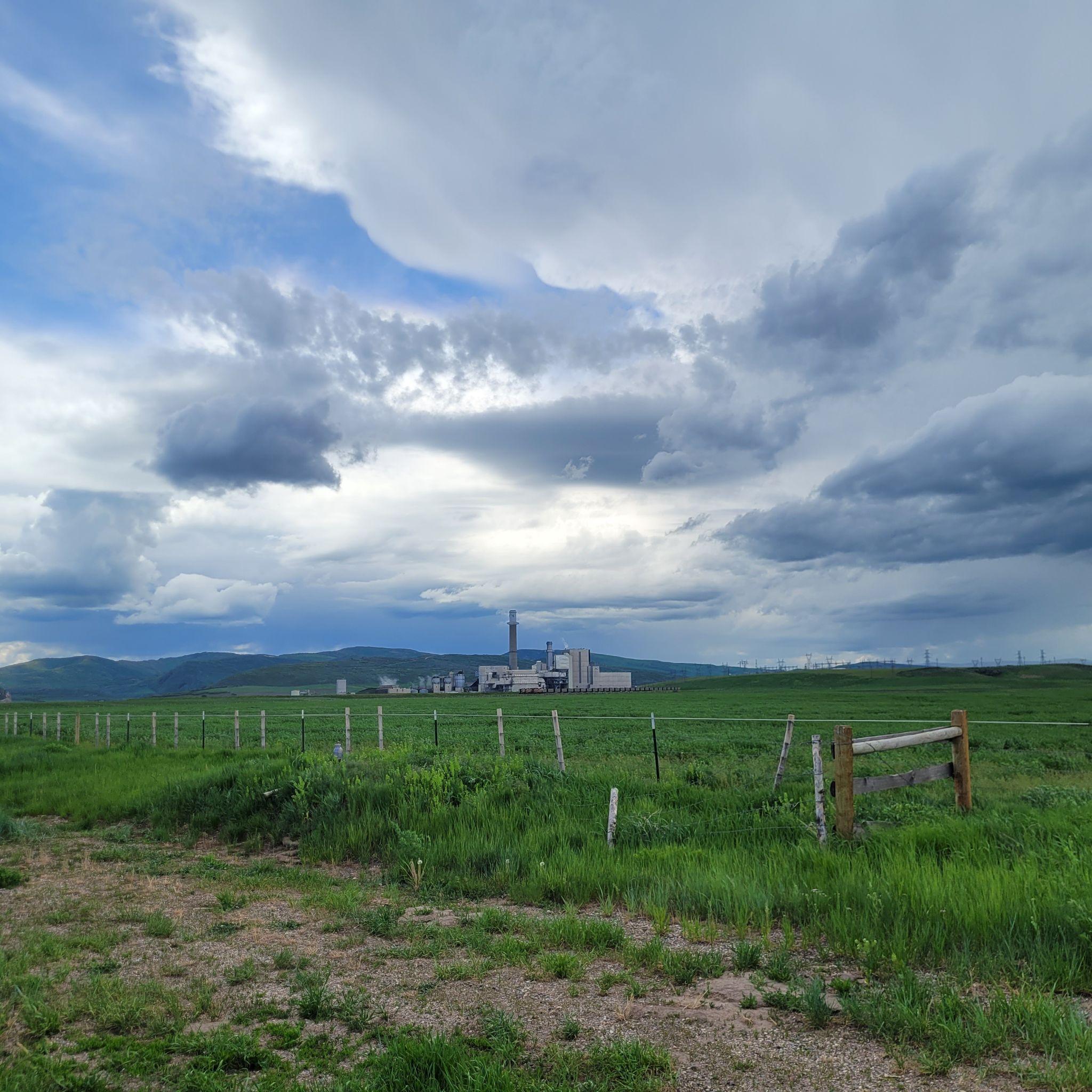 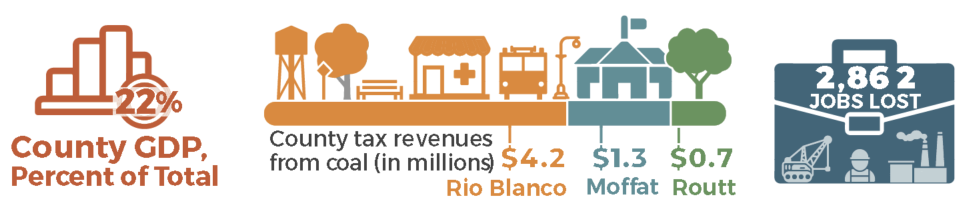 OBJECTIVE
OBJECTIVE
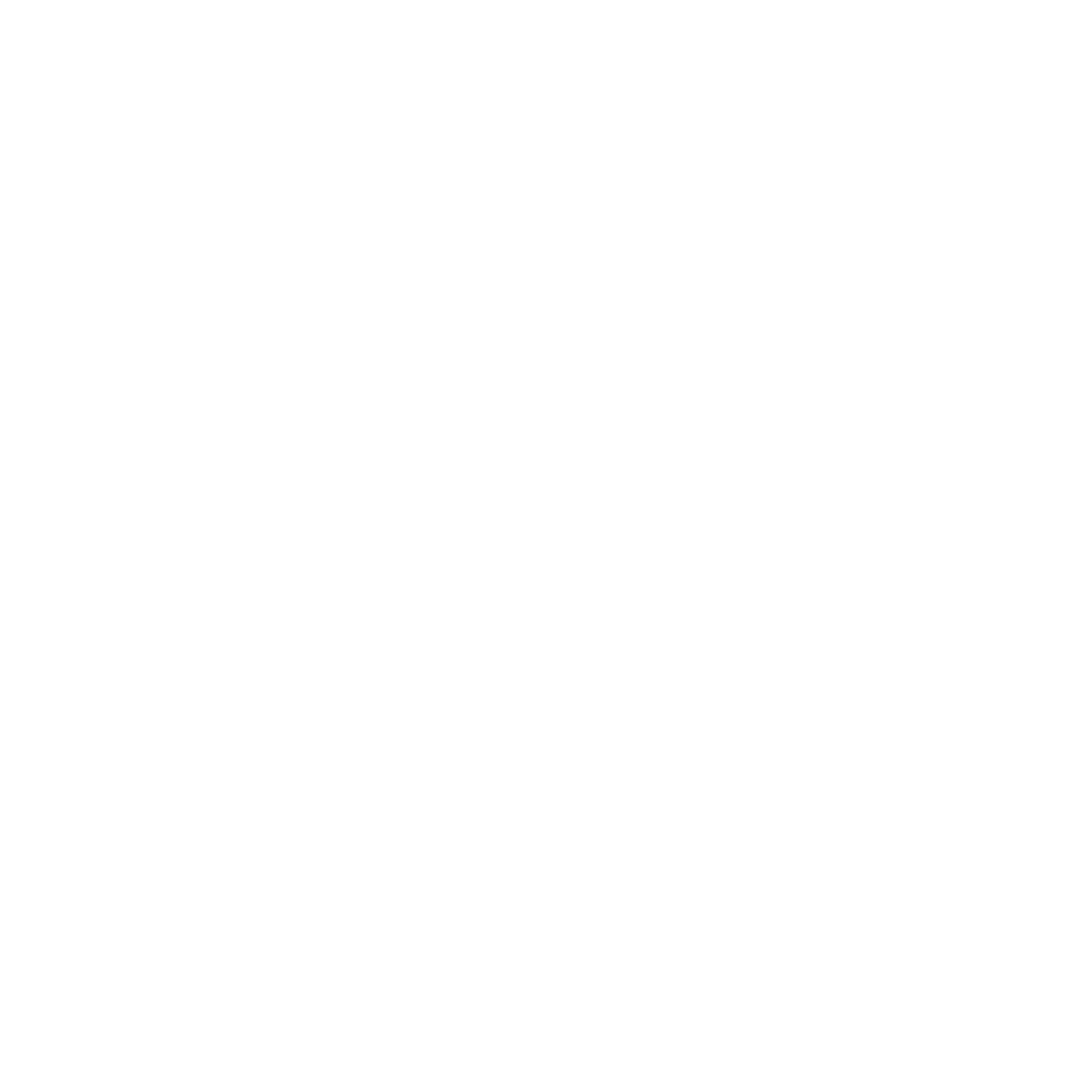 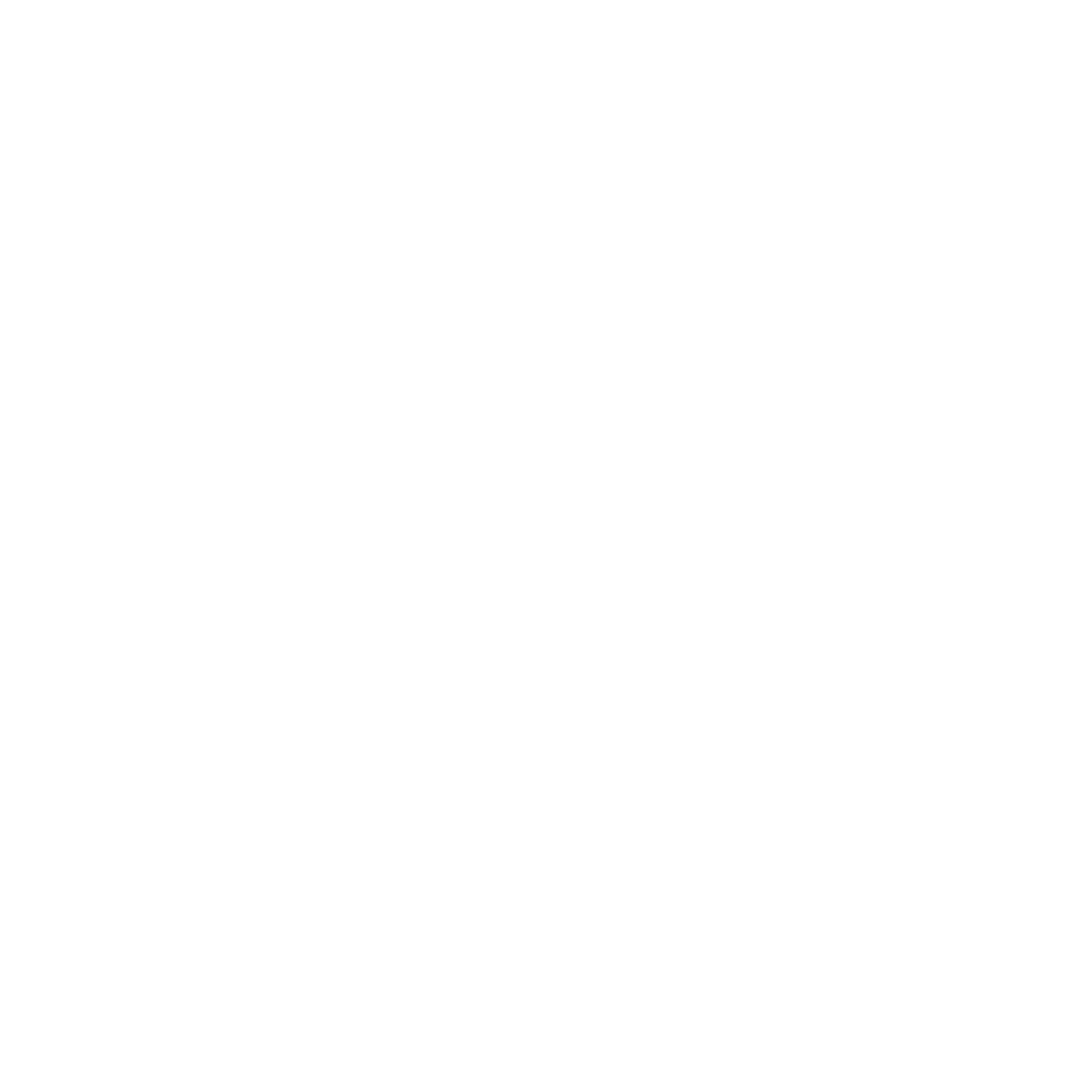 2
1
NORTHWEST COLORADO DEVELOPMENT COUNCIL
Enable Economic Transition & Growth
Create a More Livable Region
Vision: Northwest Colorado will be a thriving economic center with a diverse economy anchored by numerous outdoor recreation activities throughout the year, generation of power to fuel the western U.S., diverse agricultural and food economic activity, and manufacturing.
ECONOMIC DIVERSIFICATION & RESILIENCY
REGIONAL 
TRANSPORTATION
WORKFORCE
HOUSING
CHILD CARE
[Speaker Notes: First State Funded Planning Process]
Develop regional broadband connectivity.
Enhance regional air services.
Enhance regional transportation.
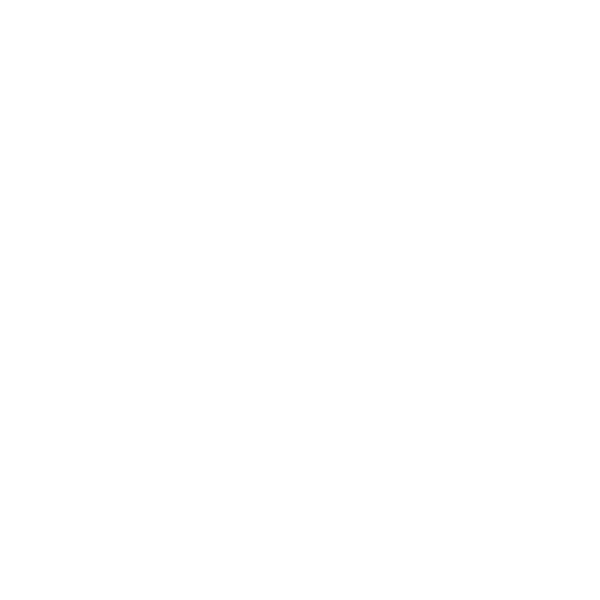 Infrastructure Enhancement
Expand meat processing and cold storage.
Develop and market value-added agriculture.
Prepare and market industrial sites.
Develop regional outdoor recreation assets.
Expand outdoor recreation manufacturing.
Repurpose Craig Station assets.
Target Industry Development
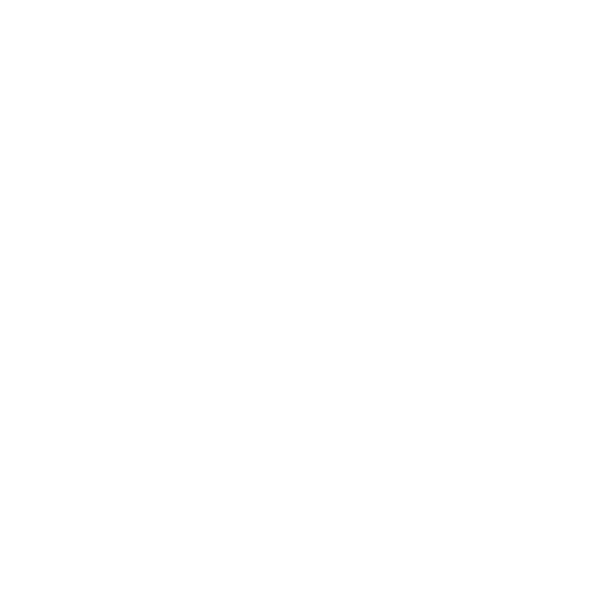 Housing Access & Affordability
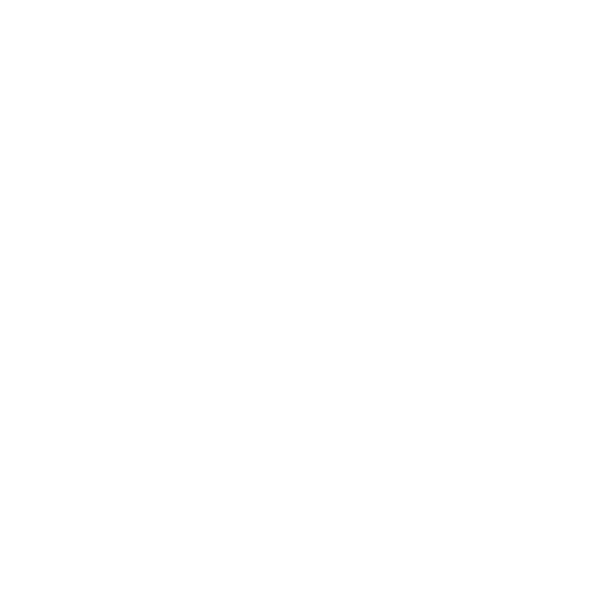 Create a regional housing RFP.
Champion regional housing solutions.
Advocate for workforce housing.
Strategies + Initiatives
Reskill coal workforce to other energy technologies.
Support construction trades training.
Support entrepreneurs and small businesses.
Identify future workforce skill needs.
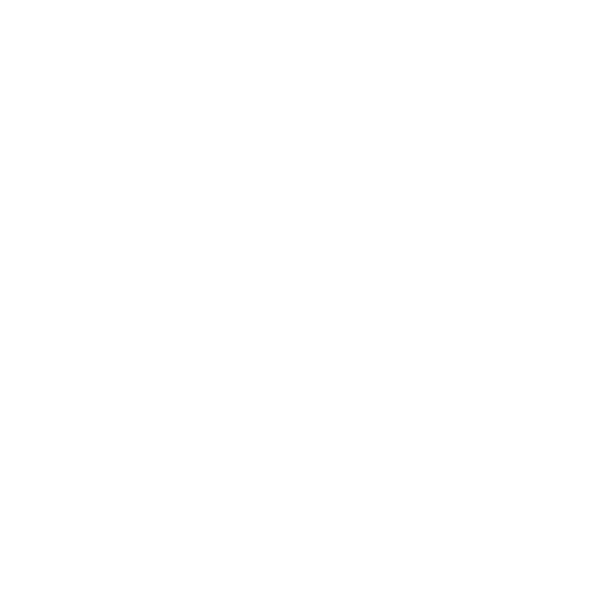 Workforce Development
Support the Xcel Hayden Station conversion.
Support clean energy projects.
Support reuse studies for Craig Station.
Explore carbon sink/land stewardship opportunities.
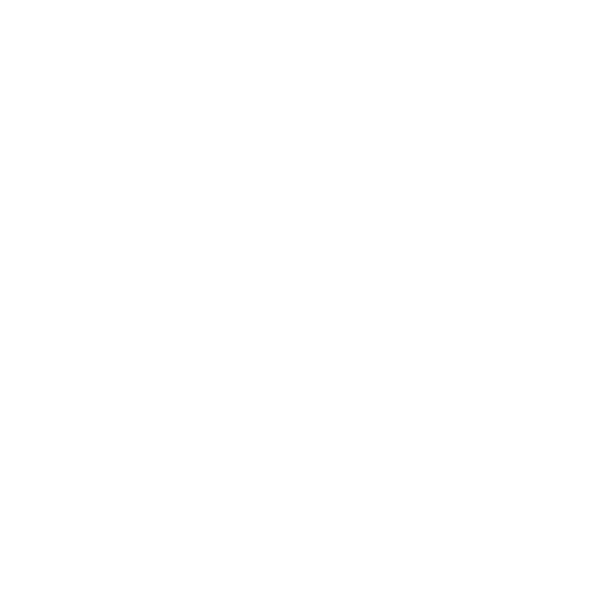 Clean Energy
Establish NWCDC as a legal organization.
Expand capacity funding.
Advocate for proactive funding.
Promote aligned, partner-led initiatives.
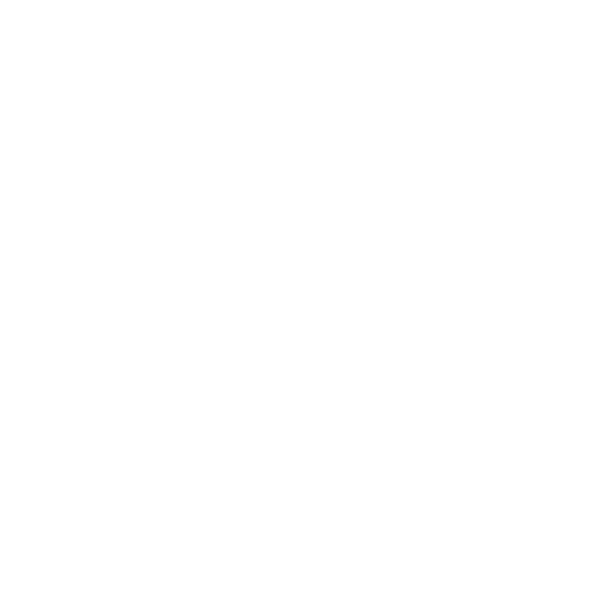 Coal Transition Capacity
[Speaker Notes: Second Planning Process]
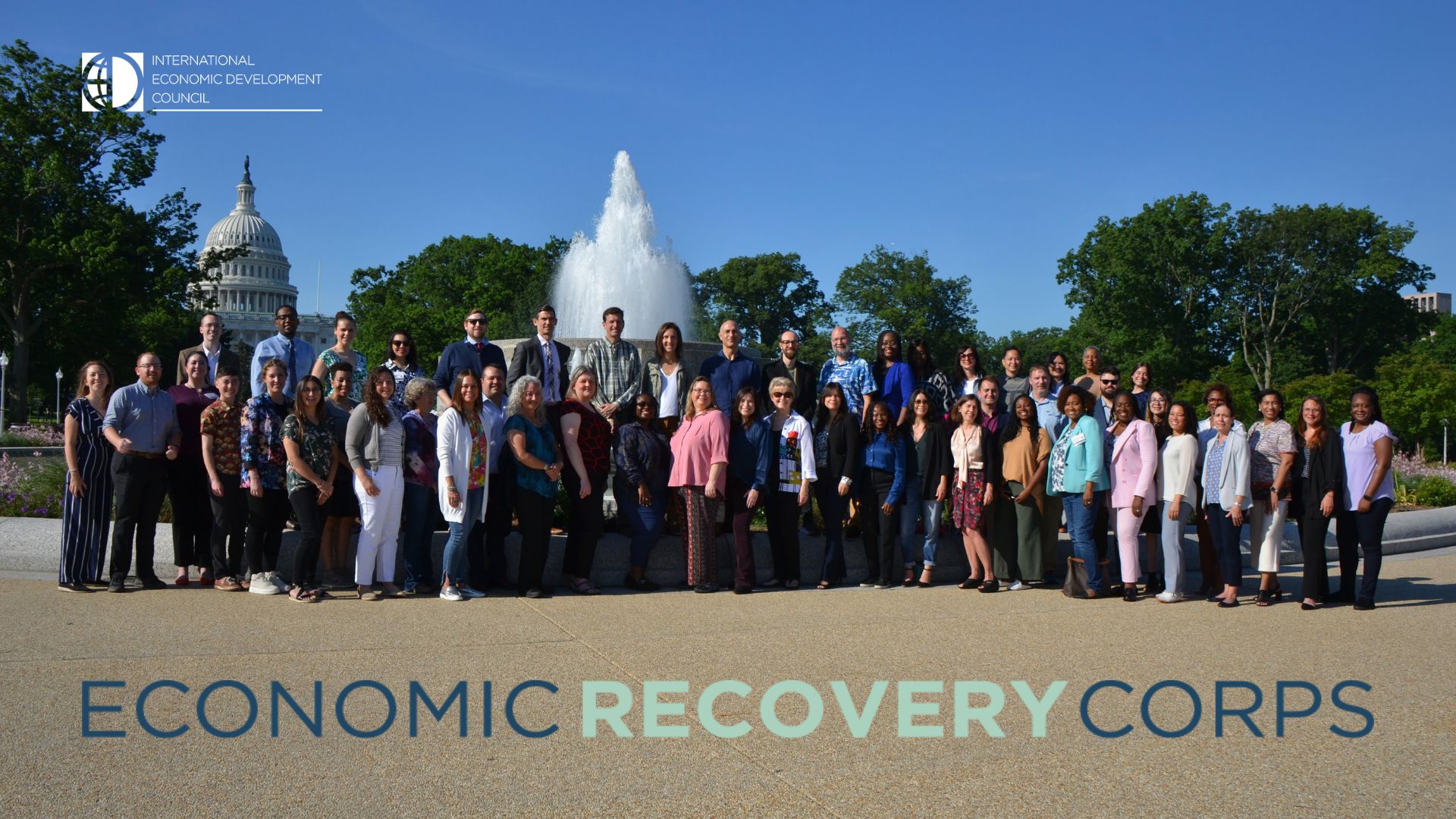 Example: Transition Capacity
ERC Fellowship
The ERC Fellow will play a crucial role by focusing on small business development and technical assistance, entrepreneurial ecosystem building, and economic diversification in potential industries spanning clean energy, agriculture, technology, tourism, healthcare, or manufacturing.

Complementary to these strategic efforts, the ERC Fellow will support existing business retention and expansion initiatives and regional coordination and collaboration
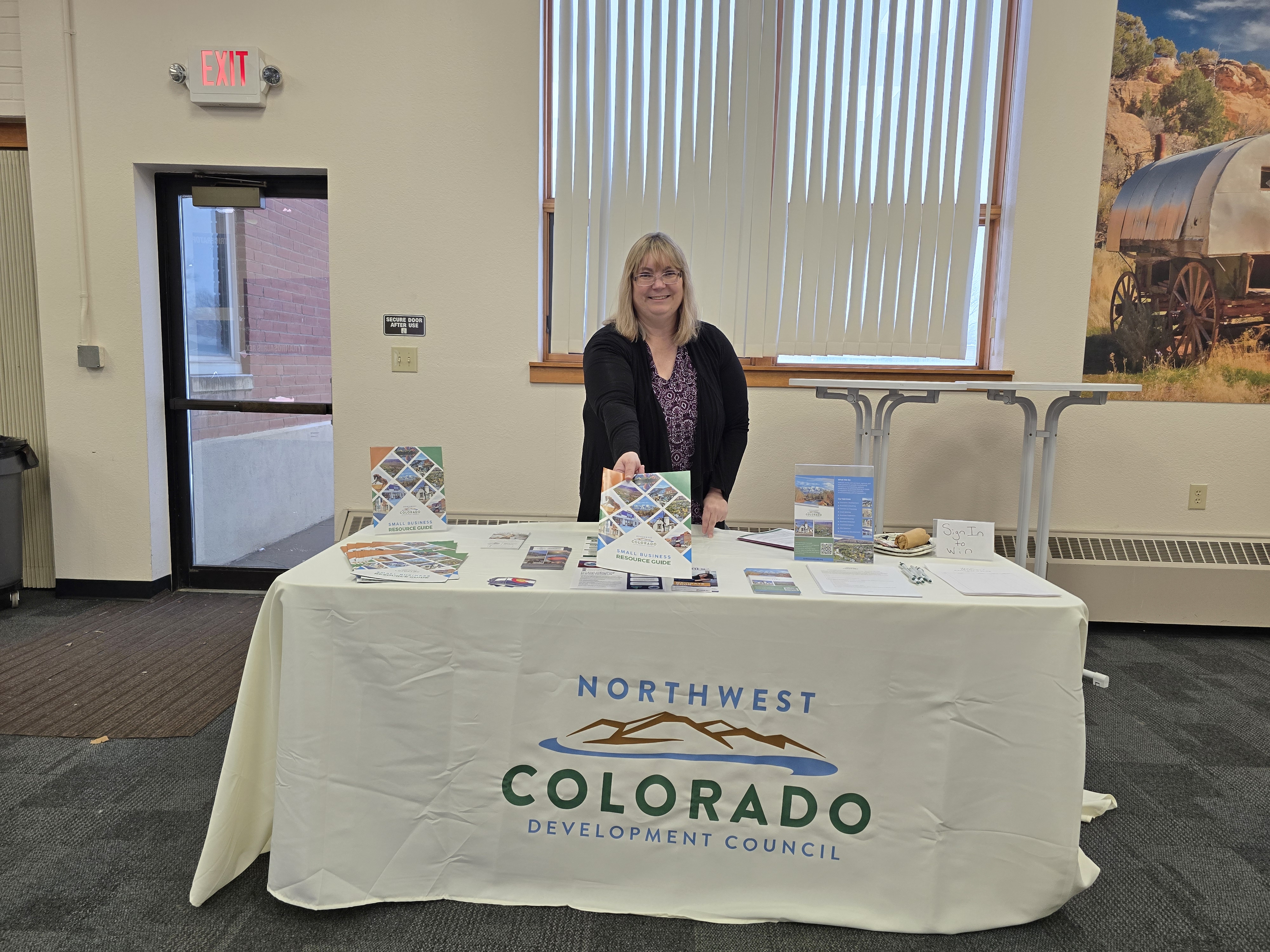 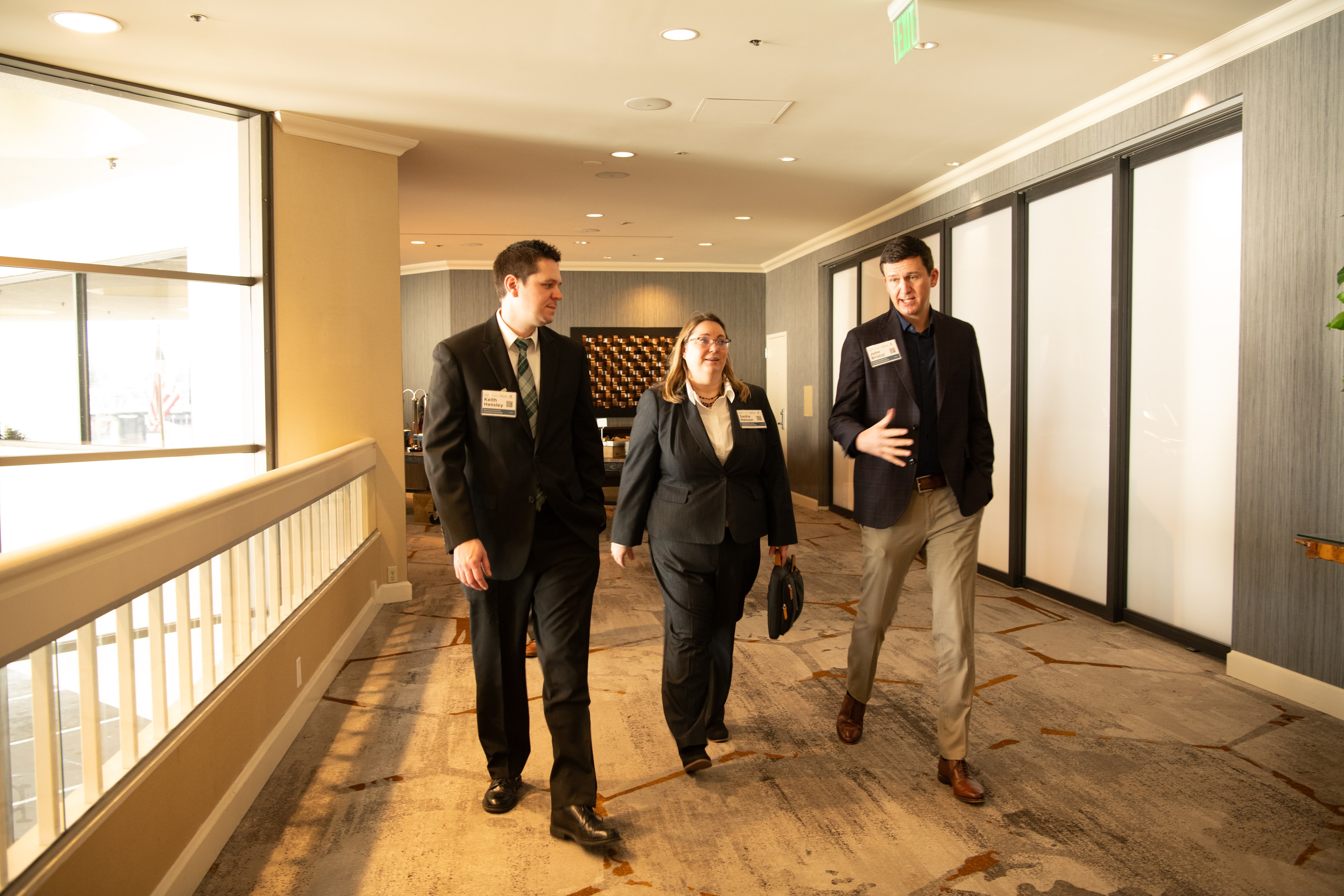 Scope
01
Small Business Development
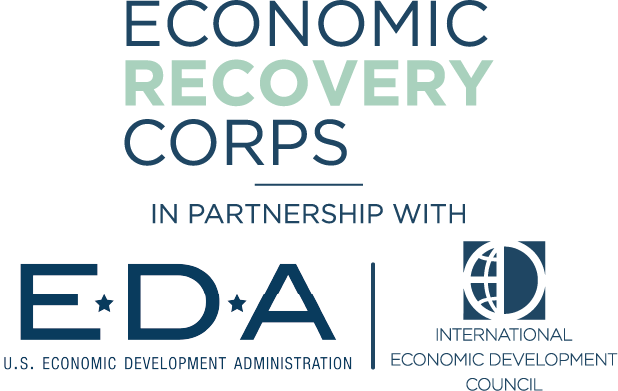 Entrepreneurship Development
02
03
Business Retention & Expansion
04
Ecosystem Building
Regional Coordination & Collaboration
05
06
Sustainability
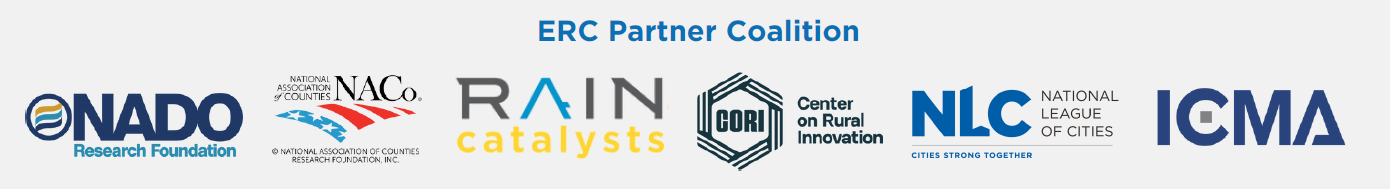 [Speaker Notes: Overarching goals: increase local jobs, diversify industries, and create a sustainable system moving forward.]
Transition Capacity
Northwest Colorado Innovation Center
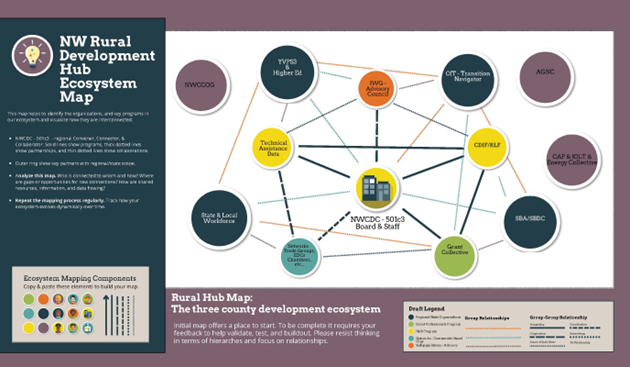 BRECC, the Intergovernmental Working Group for Energy Communities, Aspen Institute, and others detail the need for sustainability of efforts before, during, and long after major economic transitions.
Introducing the Northwest Colorado Innovation Center (501c3). The board is currently working with local, state and federal partners, including the EDA to repurpose an unused public building for the physical hub.
[Speaker Notes: A one-stop shop, which co-locates partners in one space, virtually and physically, thus fostering collaboration, coordination, and communication. The “shopping mall” concept for this micro-regional rural development hub will provide all necessary services in one location: economic and community development, small business and entrepreneurial development, career navigation, workforce development, financing (revolving loan fund and grants), and technical assistance.]
Expand meat processing and cold storage.
Example 2: 
Target Industry
Development
1
Lead: NWCDC
NWCDC Role: Identify & pursue funding 
Needs: Regional approach and funding
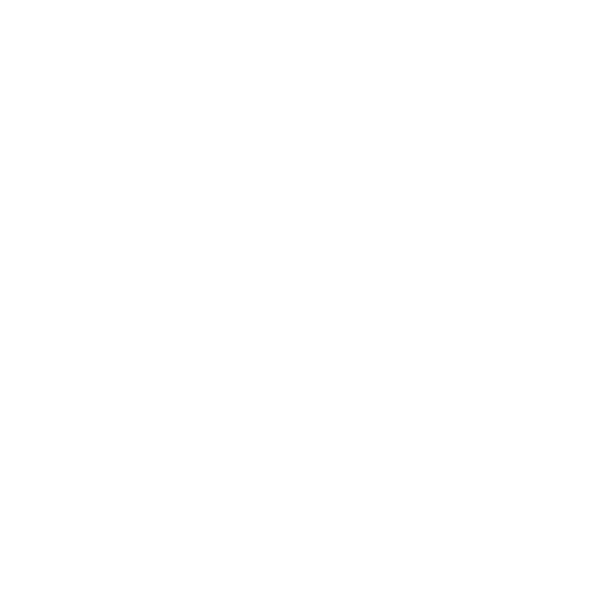 Develop and market value-added agriculture.
1.2
Lead: Community Agriculture Alliance (CAA)
NWCDC Role: Continue to coordinate and convene parties, seek and administer needed funding and capacity support 
Needs: Regional branding and funding
Strategy: 
Support business expansion and development in industries that have been identified as a fit across multiple municipalities in the region.

Related Goals: 
Pursue coal transition resources to proactively offset the impacts of plant and mine closures
Enable economic transition and growth
Attract and retain diverse new businesses, industries, and workforce
2
Prepare and market industrial sites.
Develop regional outdoor recreation assets.
3
4
Expand outdoor recreation manufacturing.
5
Repurpose Craig Station assets.
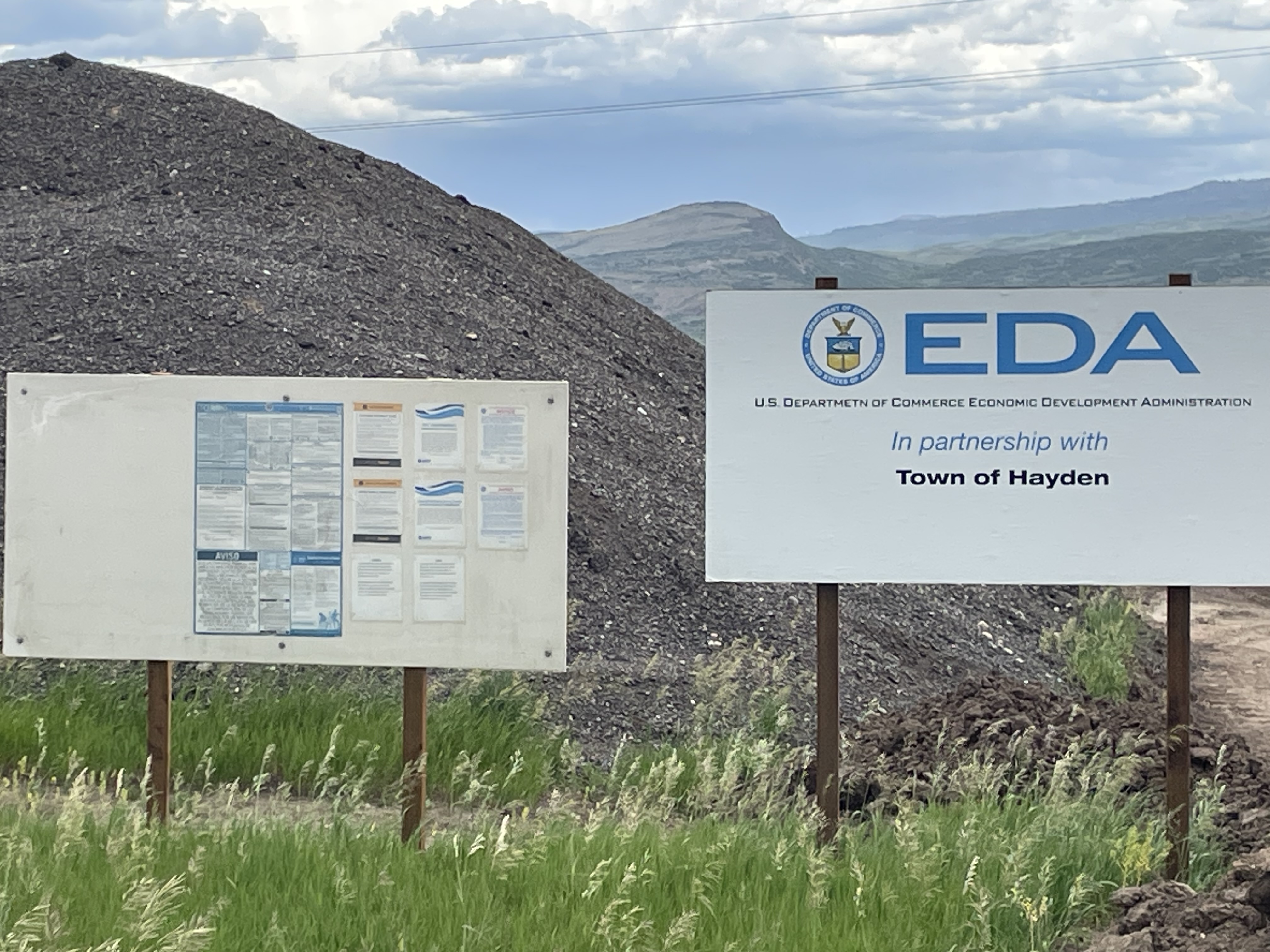 Repurpose, Expand & Develop Industrial Parks
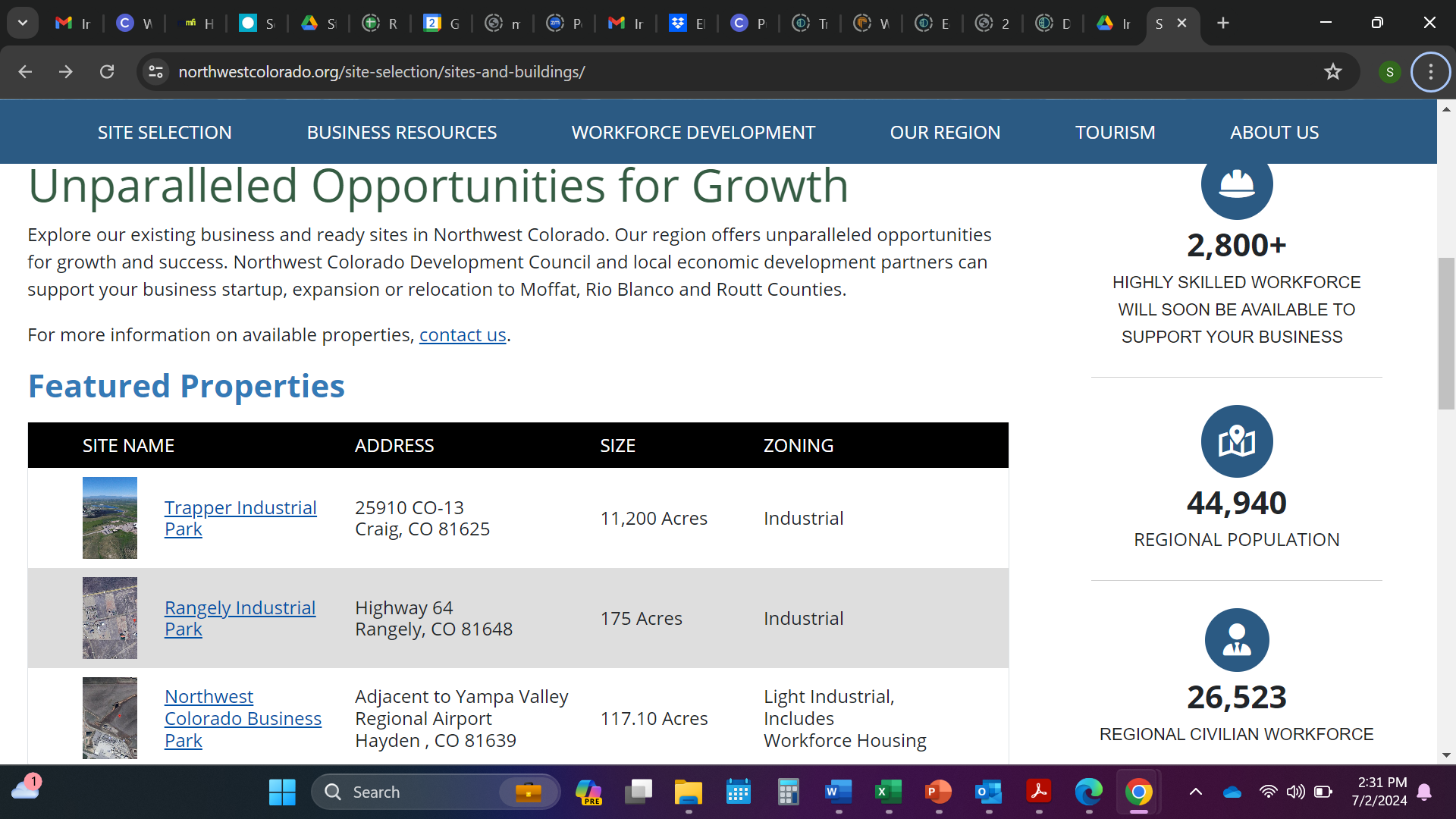 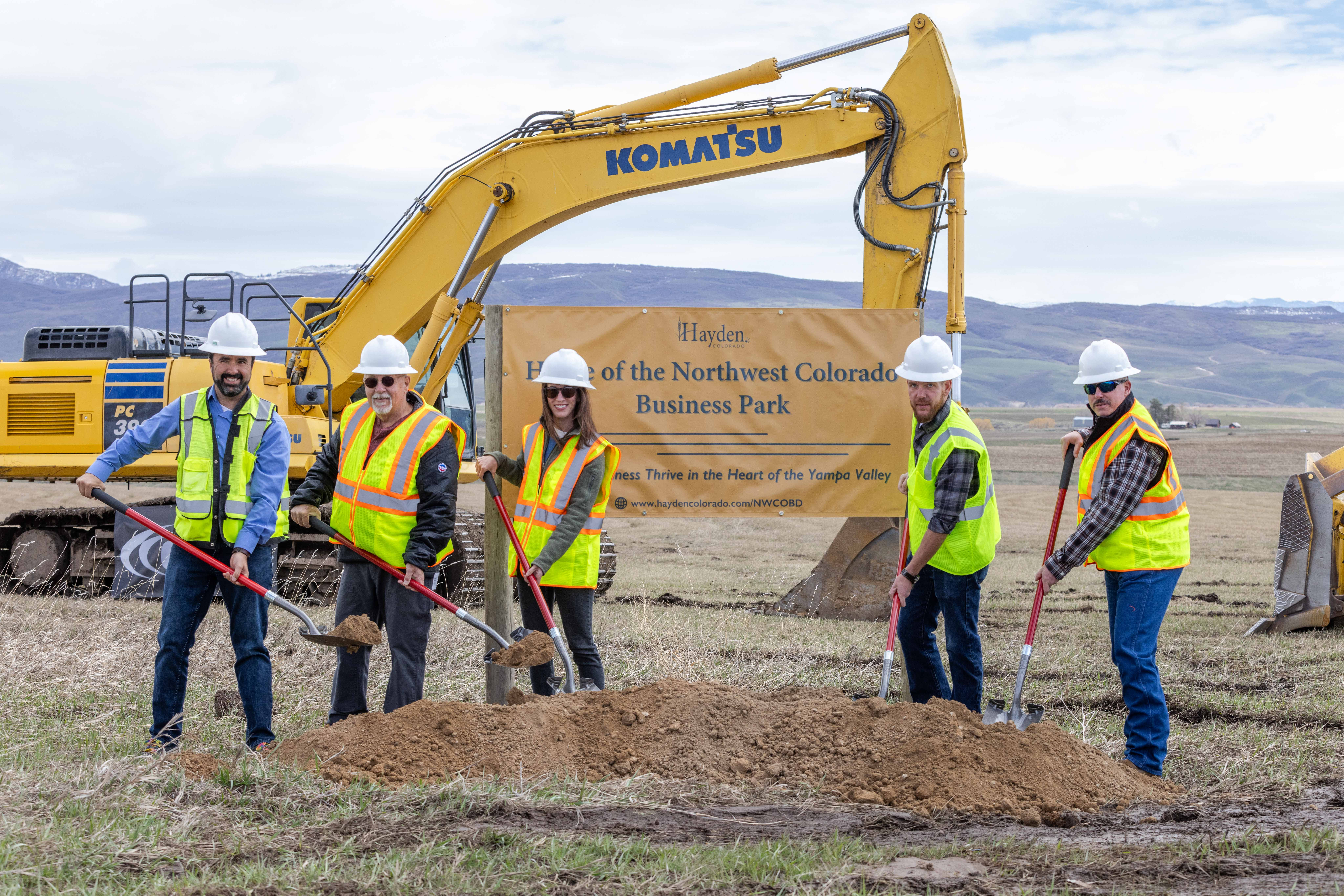 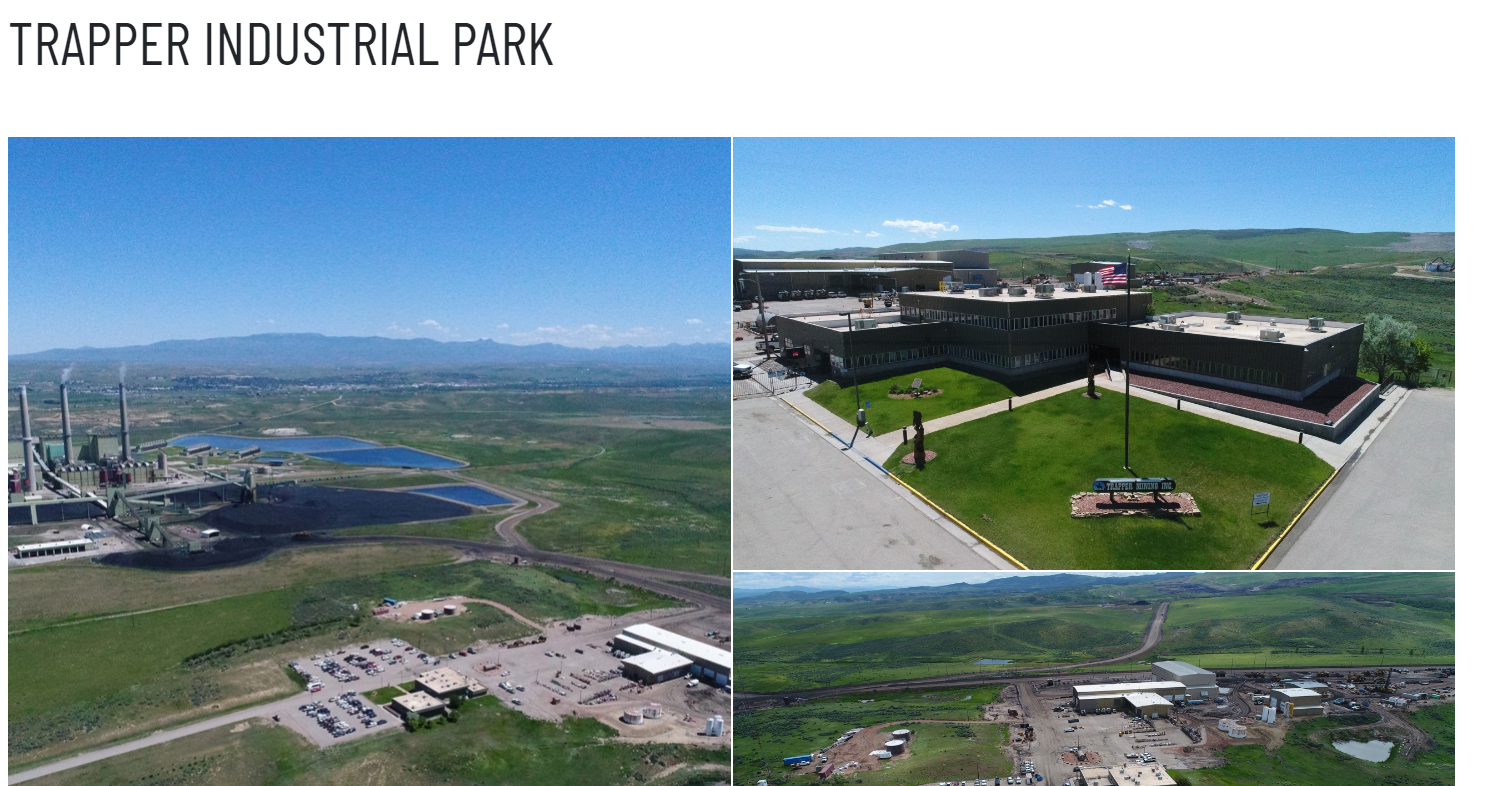 Expand meat processing and cold storage.
1
Example 3:
Target Industry
Development
Lead: NWCDC
NWCDC Role: Identify & pursue funding 
Needs: Regional approach and funding
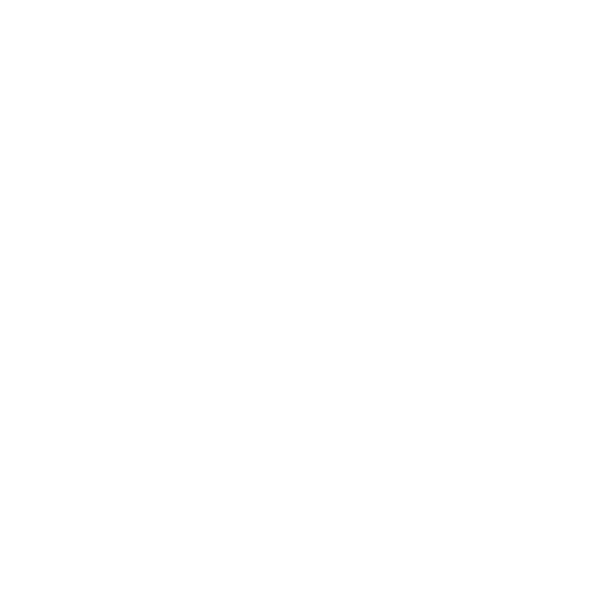 Develop and market value-added agriculture.
1.2
Lead: Community Agriculture Alliance (CAA)
NWCDC Role: Continue to coordinate and convene parties, seek and administer needed funding and capacity support 
Needs: Regional branding and funding
Strategy: 
Support business expansion and development in industries that have been identified as a fit across multiple municipalities in the region.

Related Goals: 
Pursue coal transition resources to proactively offset the impacts of plant and mine closures
Enable economic transition and growth
Attract and retain diverse new businesses, industries, and workforce
2
Prepare and market industrial sites.
Develop regional outdoor recreation assets.
3
4
Expand outdoor recreation manufacturing.
5
Repurpose Craig Station assets.
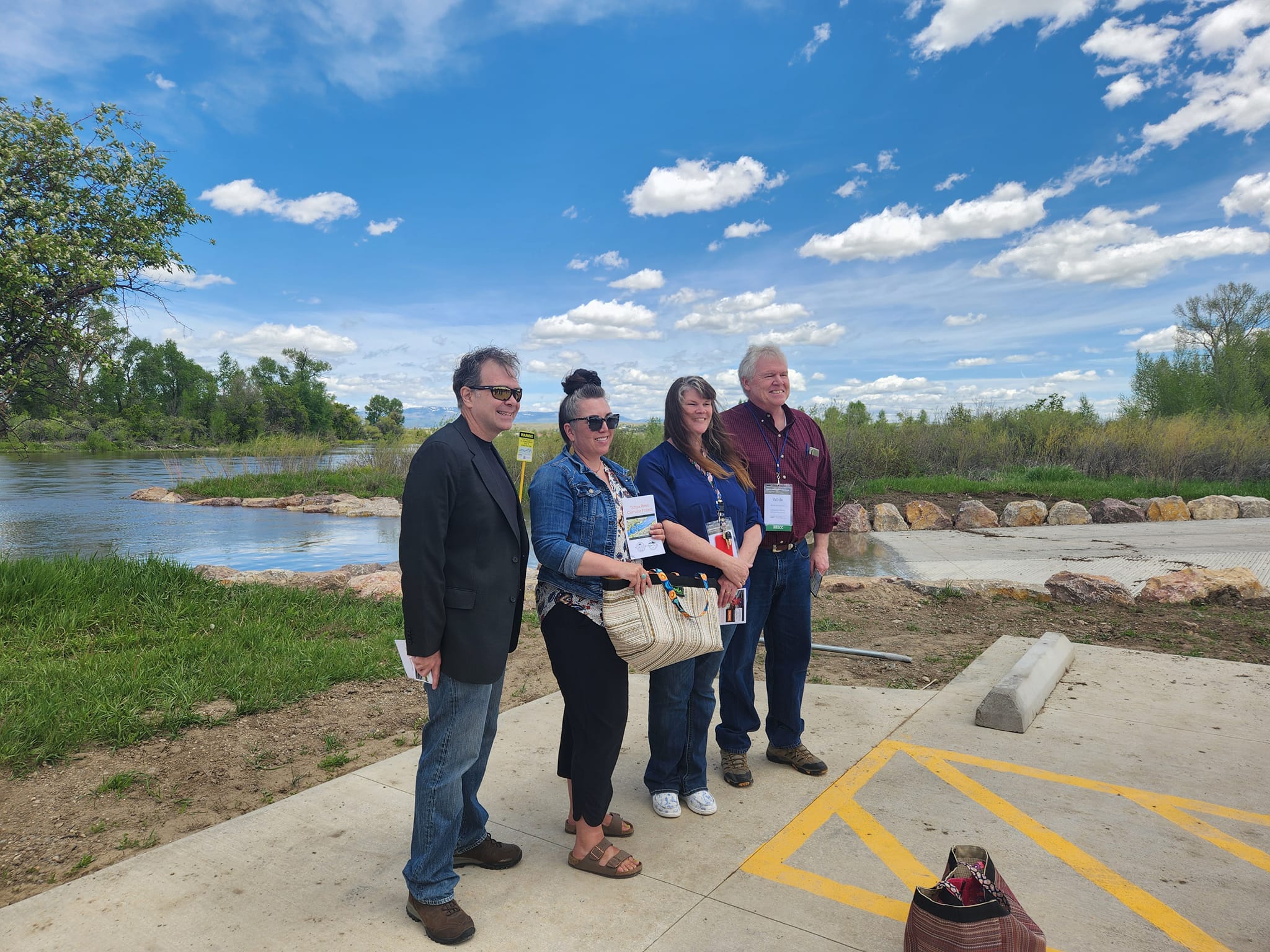 Develop regional outdoor recreation assets
Yampa River Cooridor Project
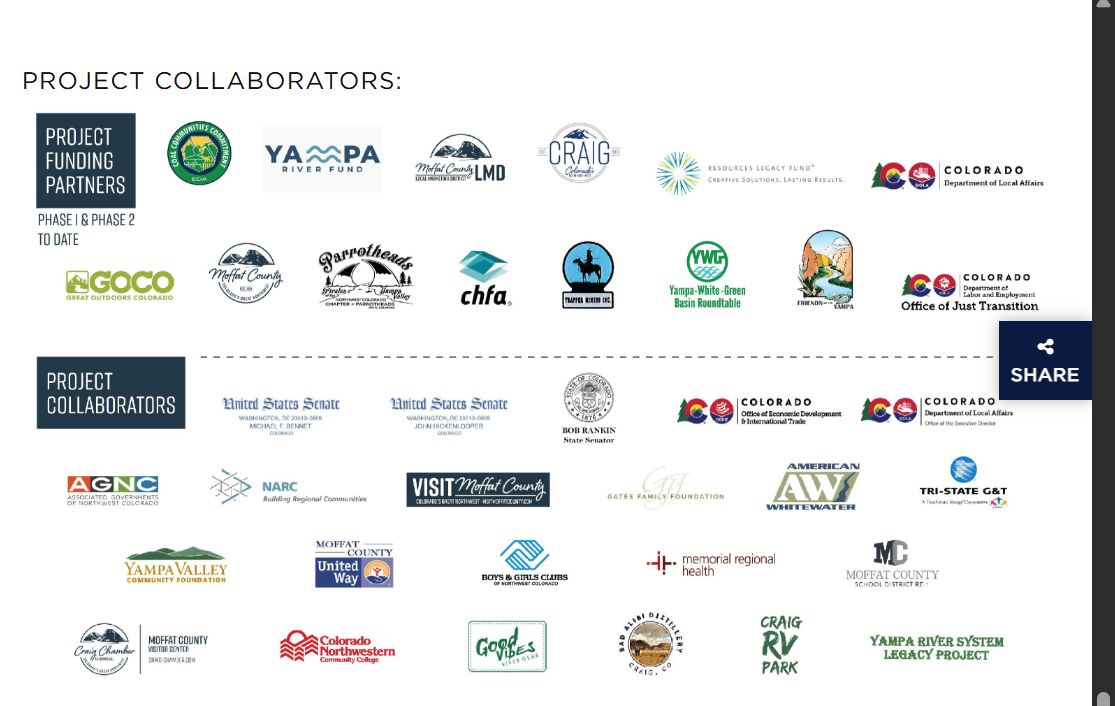 Development of a whitewater park and public access amenities on the Yampa River in the City of Craig was initially championed by our local chapter of Parrotheads in 2016 with the completion of a feasibility report and conceptual plans.
Develop regional outdoor recreation assets and manufacturing
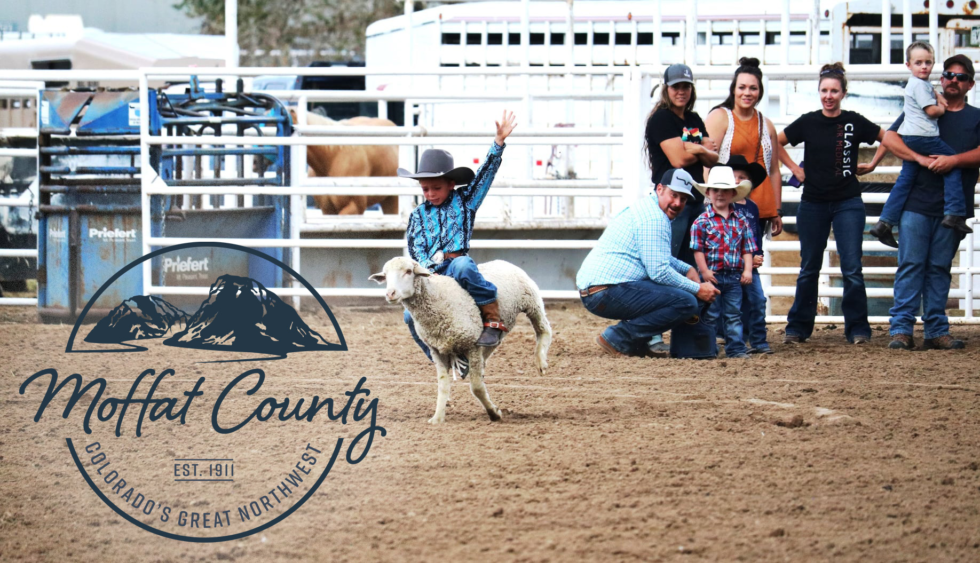 Moffat County Events Center
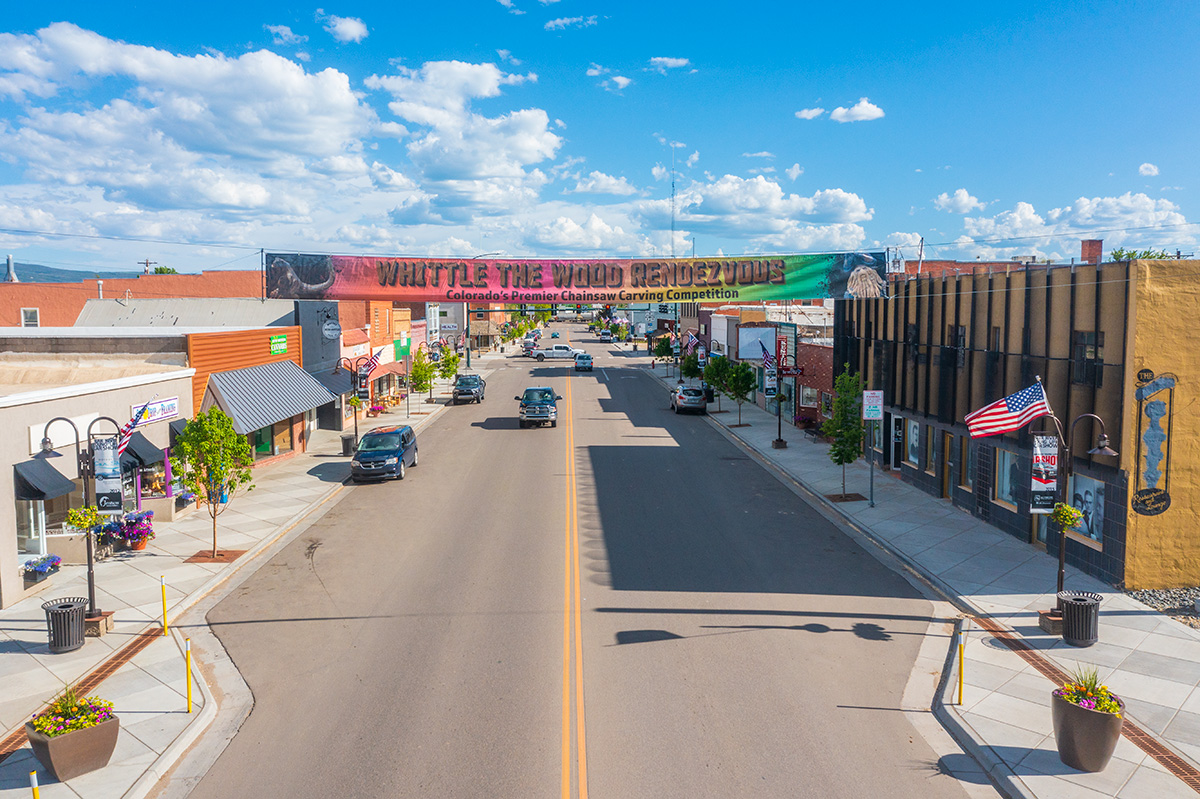 There is a significant opportunity for the Moffat County Fairgrounds to draw visitors with the right mix of facility offerings and event types, thereby enhancing the role of the Fairgrounds in driving economic development and tourism.
SIGNS OF SUCCESS
28 Projects
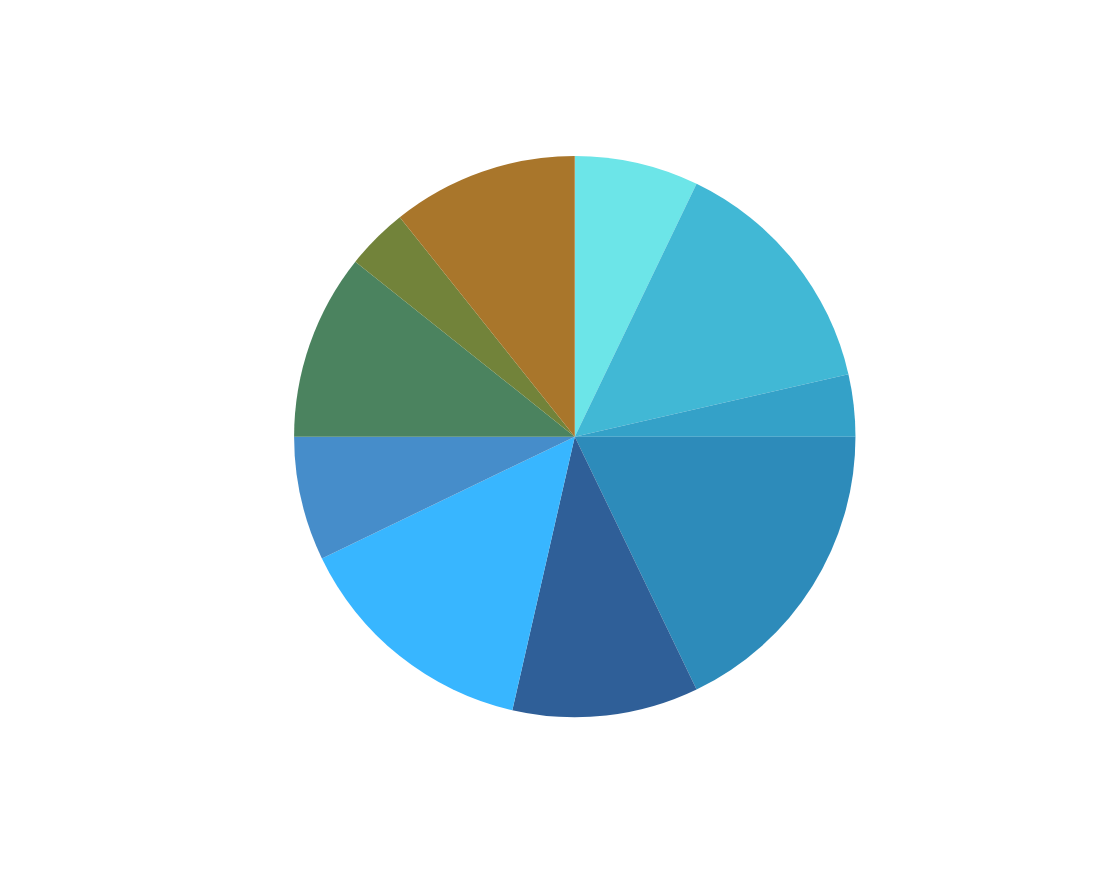 BY SECTORS
CAPITAL INVESTMENT
$ 2.36 Billion
JOBS
783
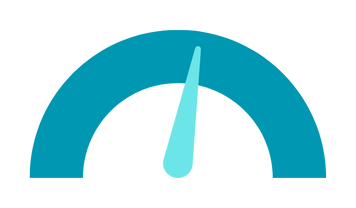 19
BR&E  VISITS 2025 YTD
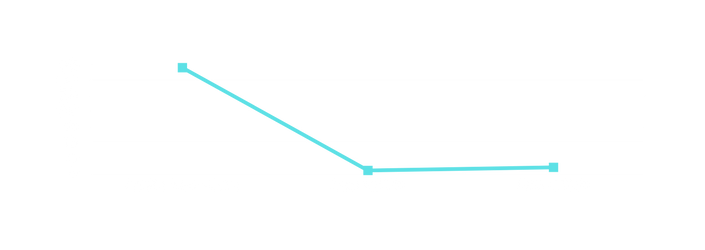 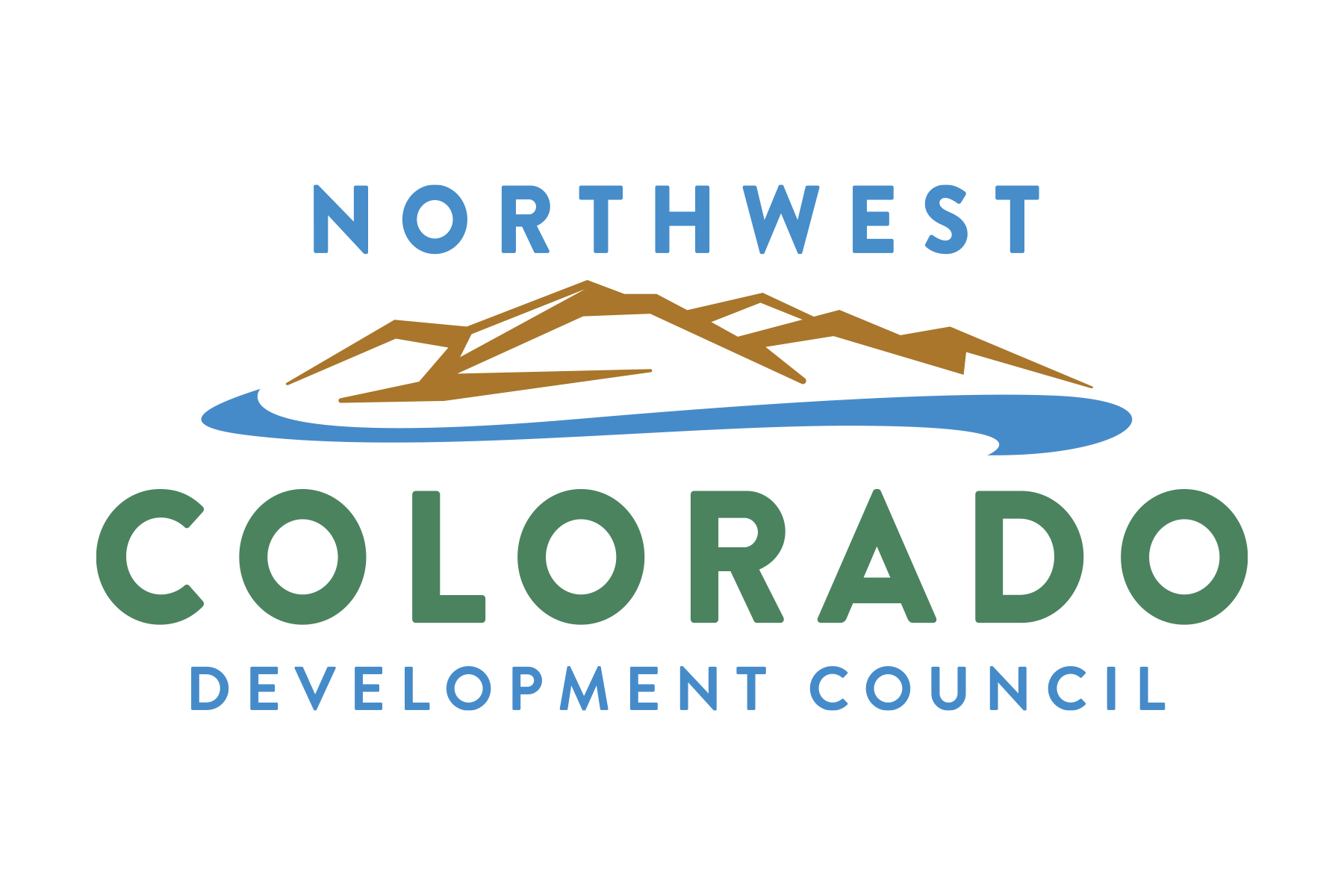 A REGIONAL COMMITMENT
"Routt County seeks a diverse and sustainable economy with opportunities and career pathways for all current and future residents. The County will help the economy and workforce adapt to changes in technology and markets." -Routt County Master Plan
"The residents of the county want to create greater economic diversification to offset the impacts of the boom/bust cycles of extractive industries." -Rio Blanco County Master Plan
"Members from the town and county governments along with other organizational leaders and entrepreneurs have begun to devise plans and make investments to diversify the community’s economic portfolio." -Moffat County Vision 2025 Transition Plan
“The NWCDC is a regional collaboration to guide regional economic development efforts in Moffat, Rio Blanco, and Routt Counties. The Roadmap’s two main goals/objectives are to enable economic transition and growth and to create a more livable region.”-Northwest Colorado Resiliency and Recovery Roadmap
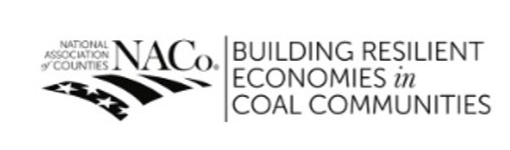 BRECC Action Challenge  |
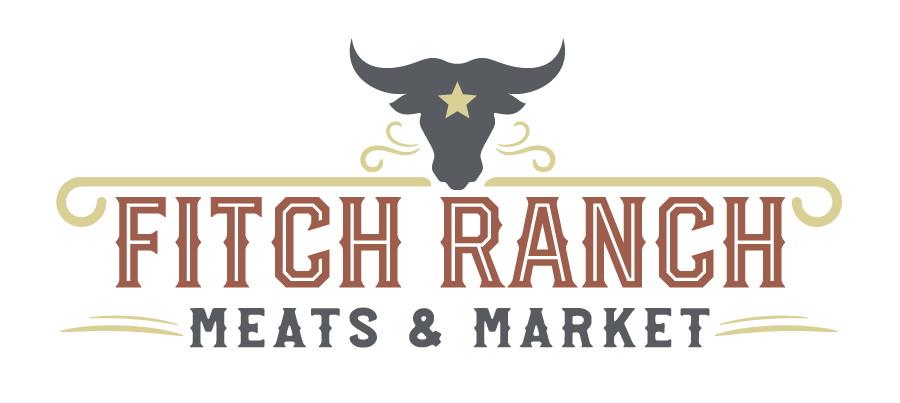 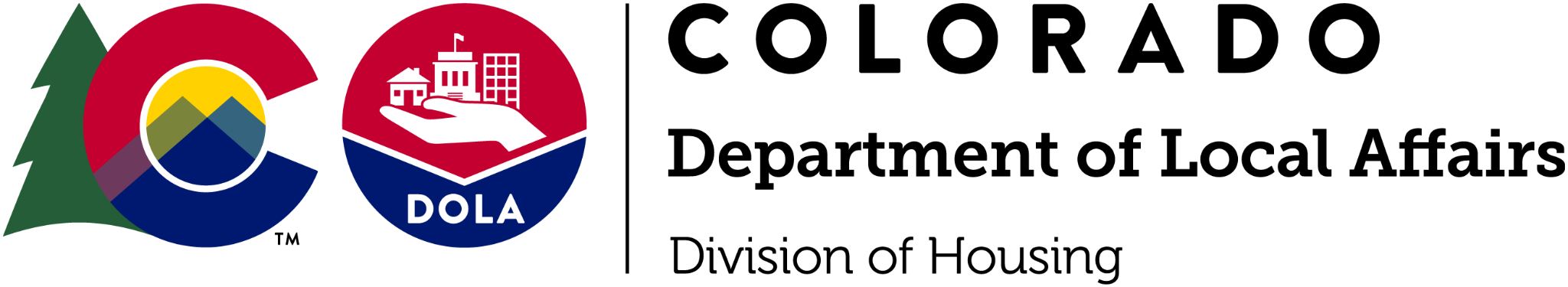 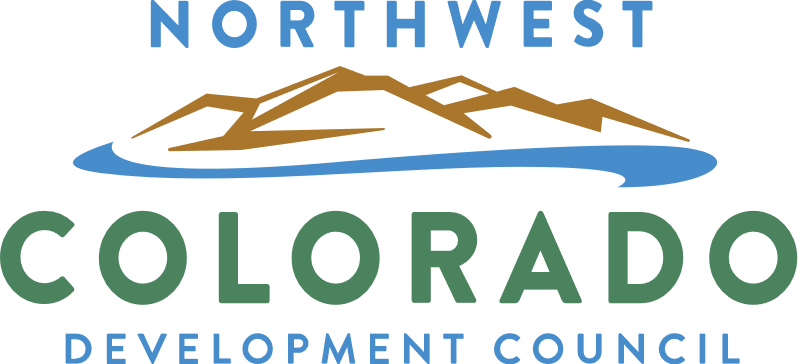 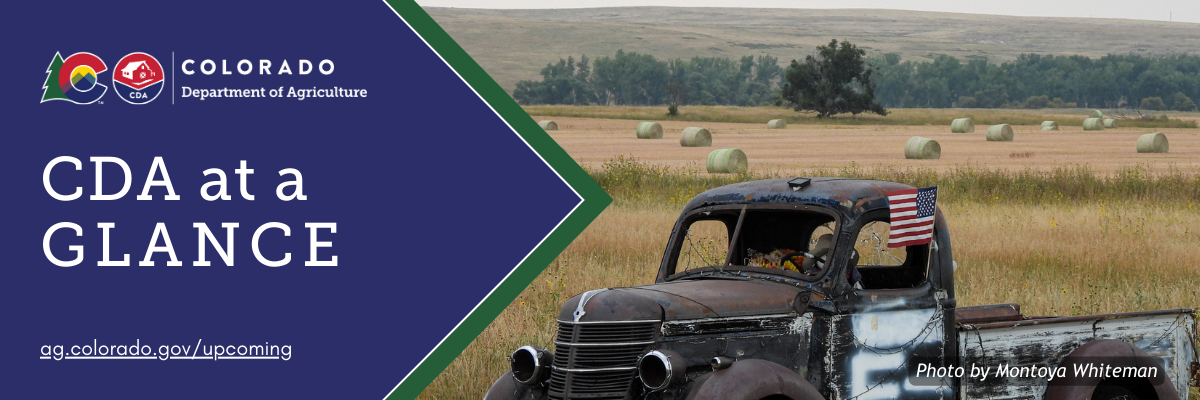 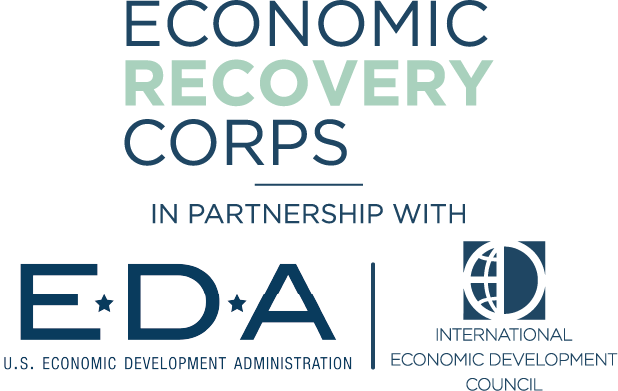 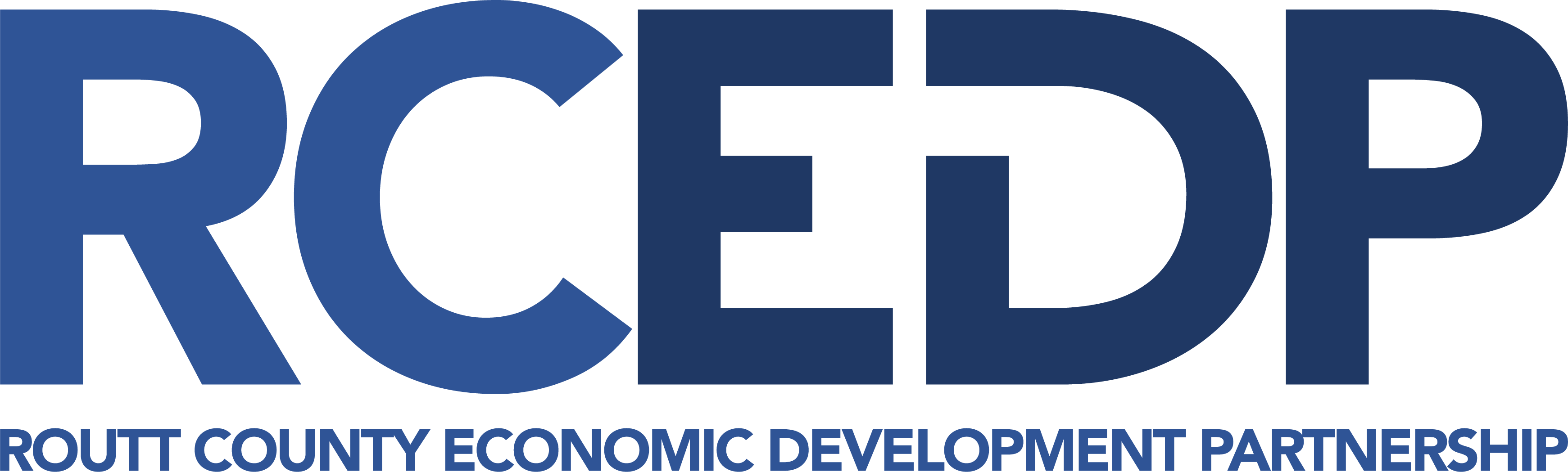 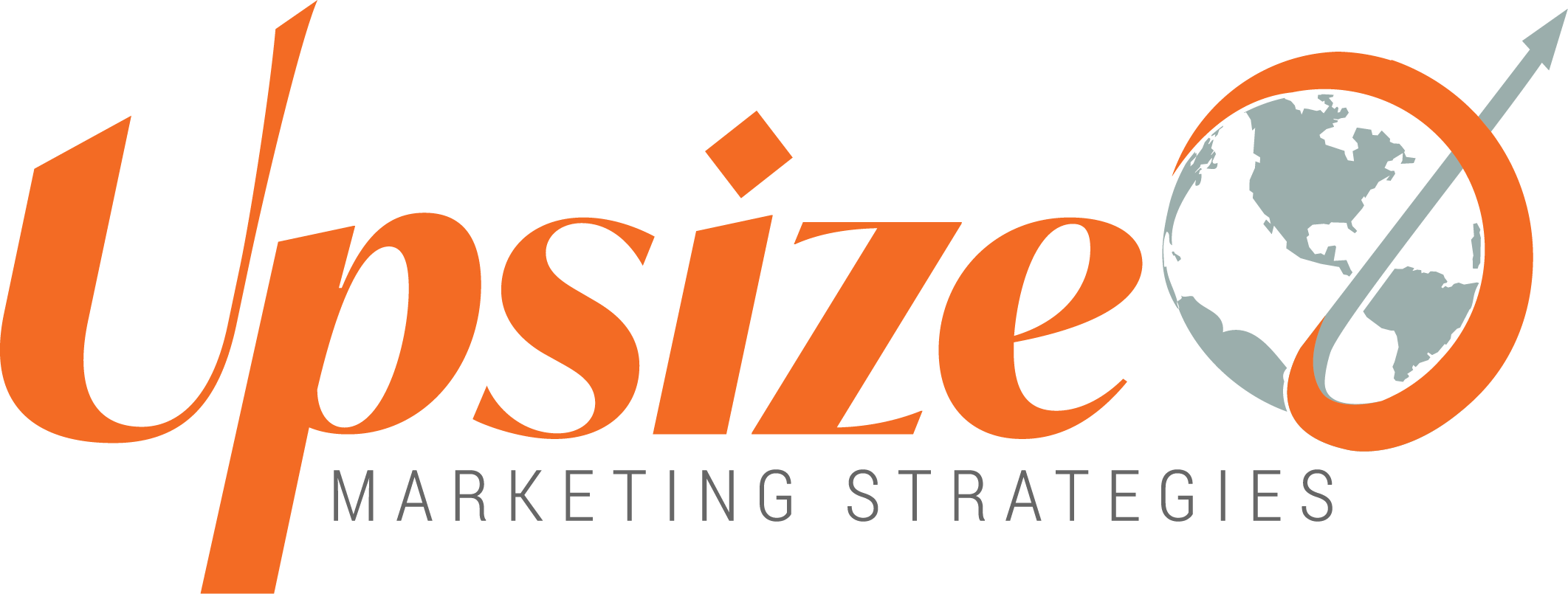 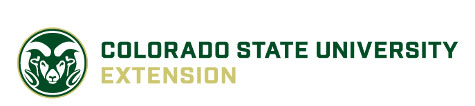 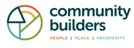 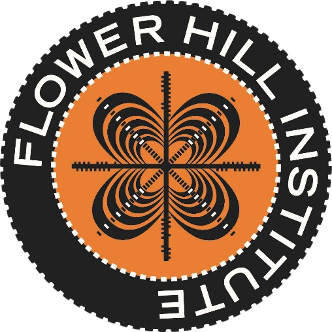 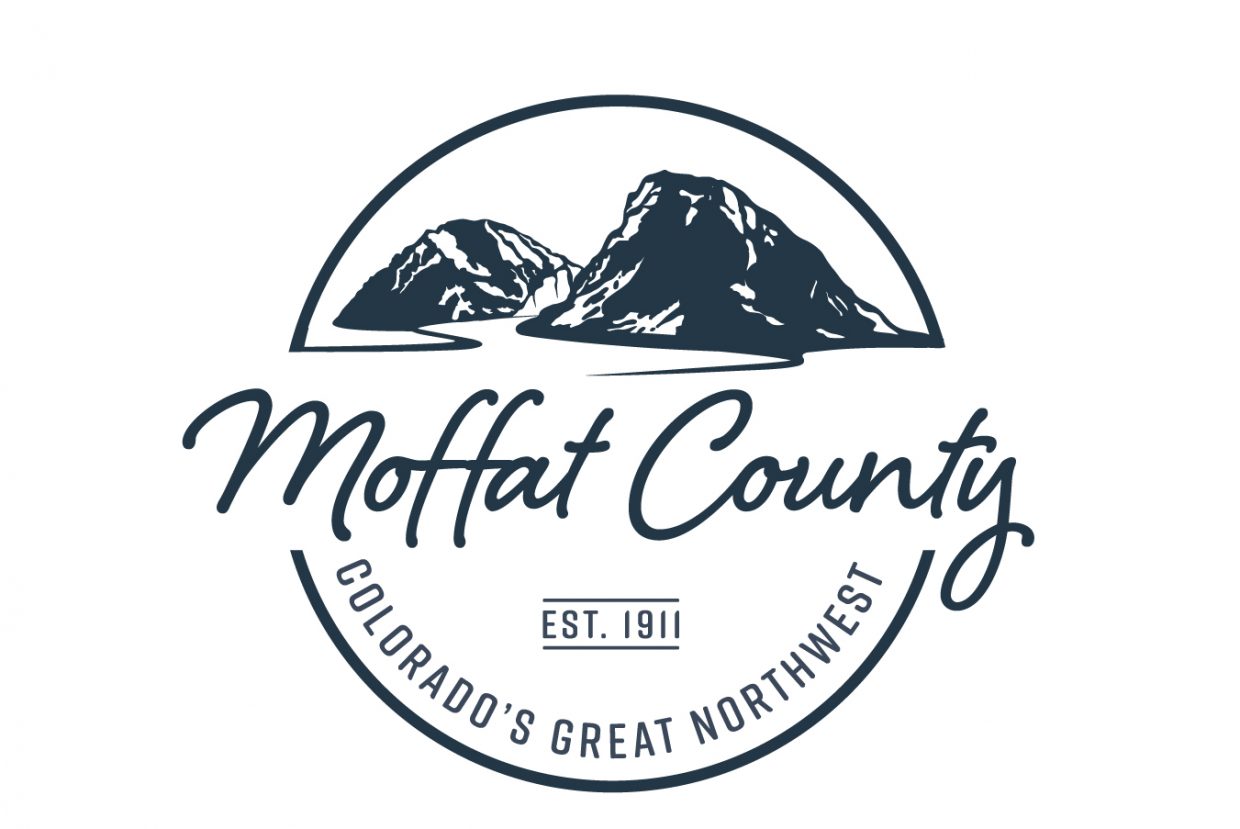 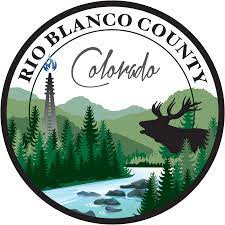 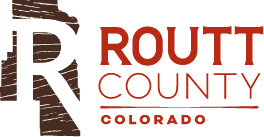 What’s next?
For Sasha

For Northwest Colorado

For ERC

For Economic Development
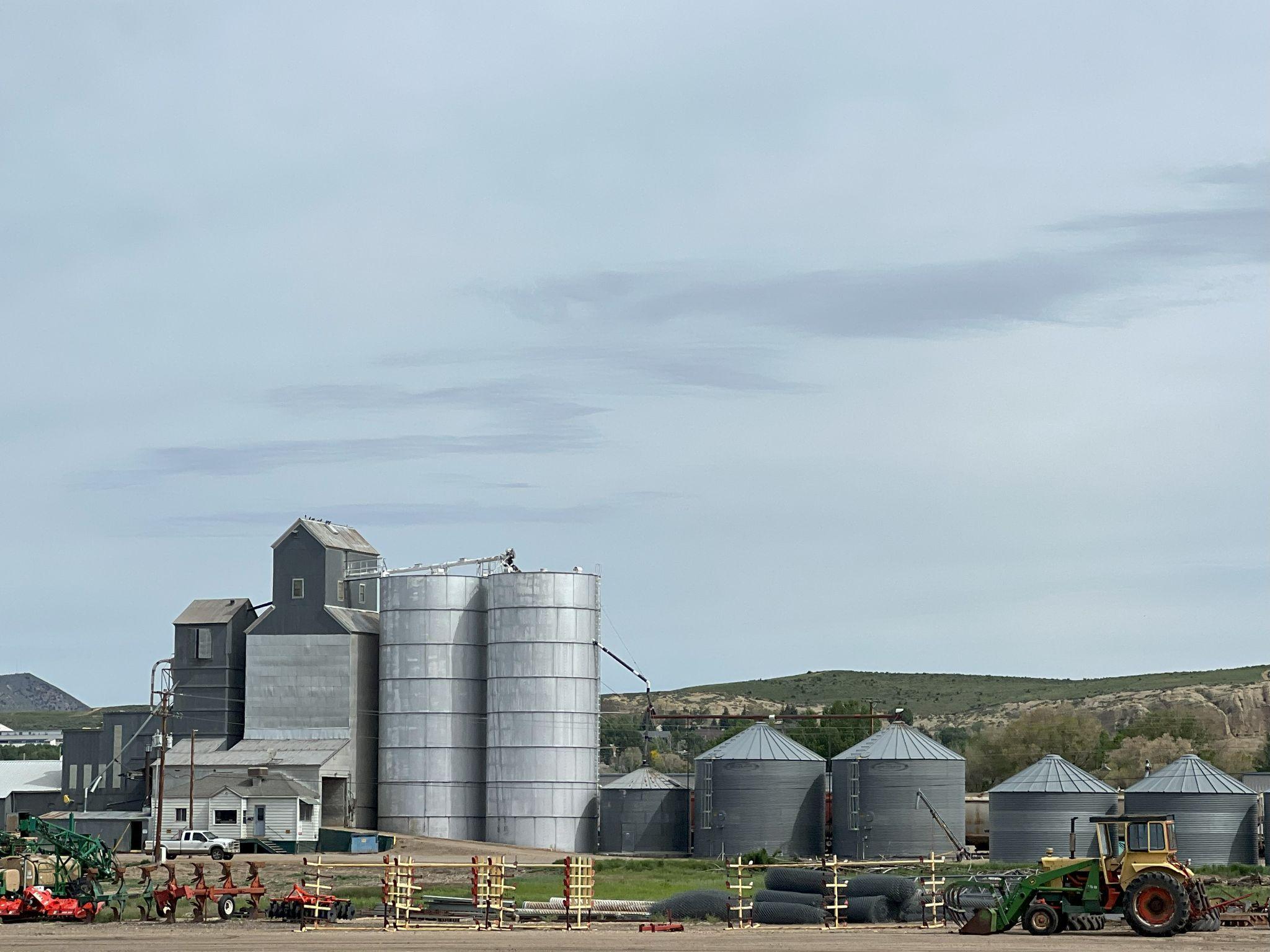 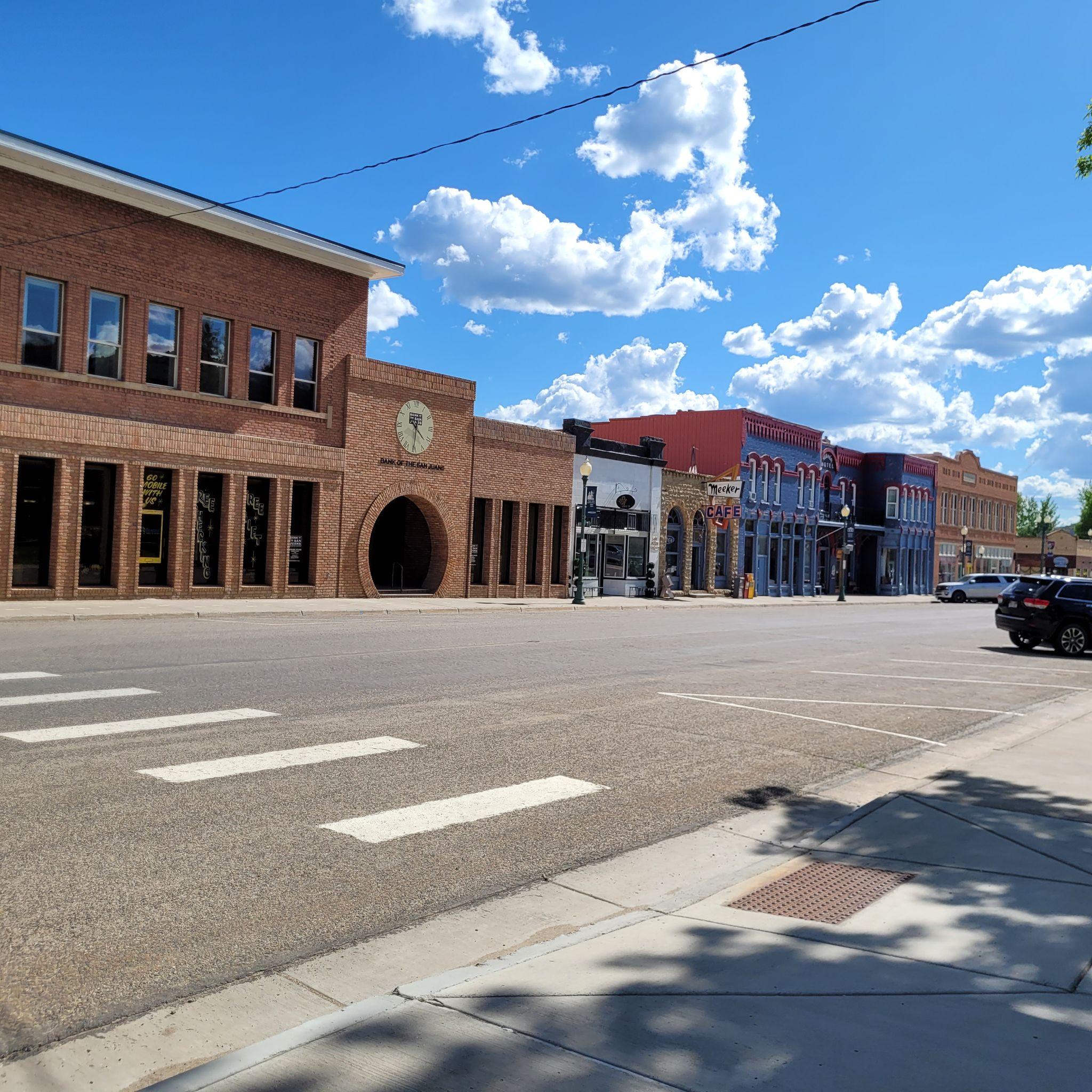 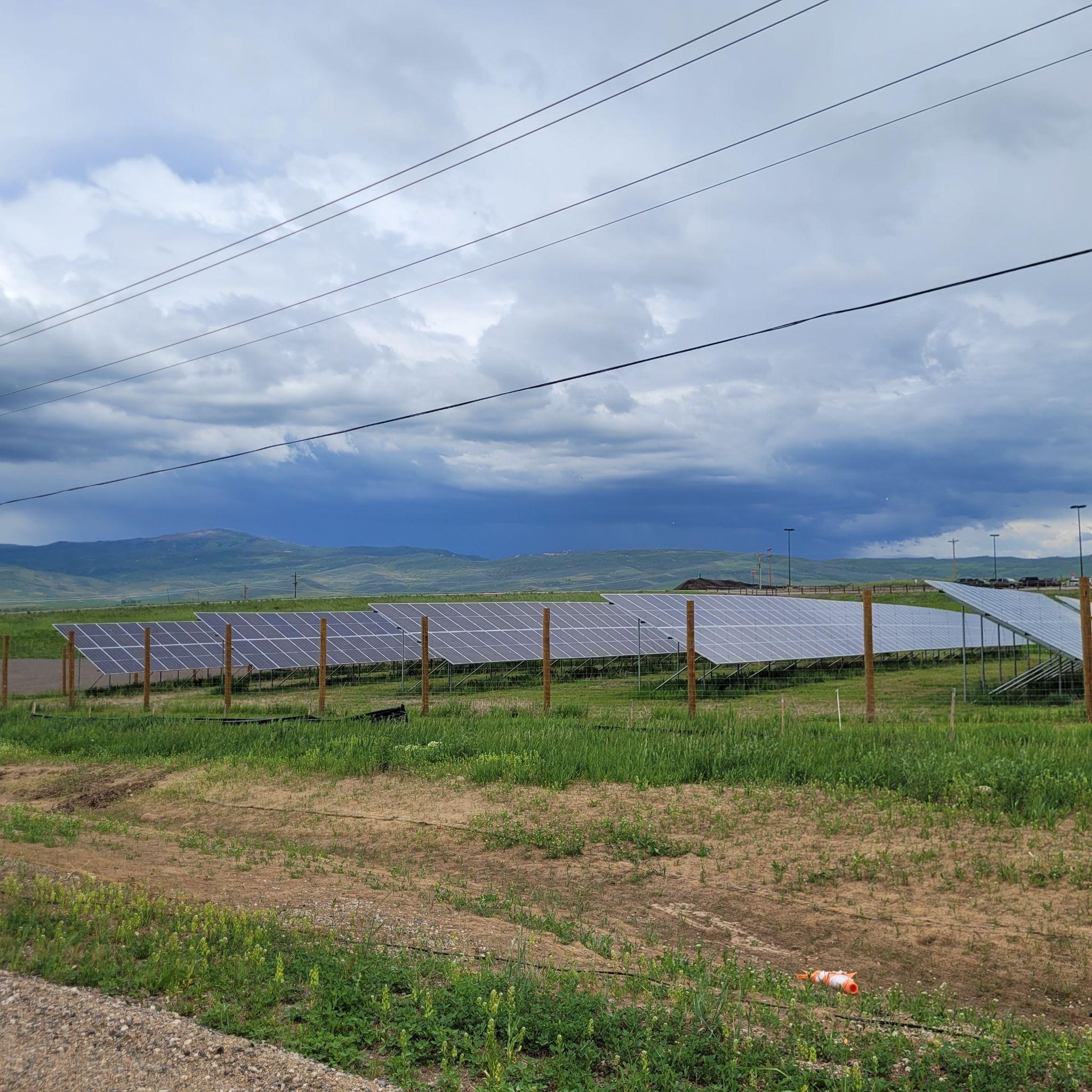 Thank you!
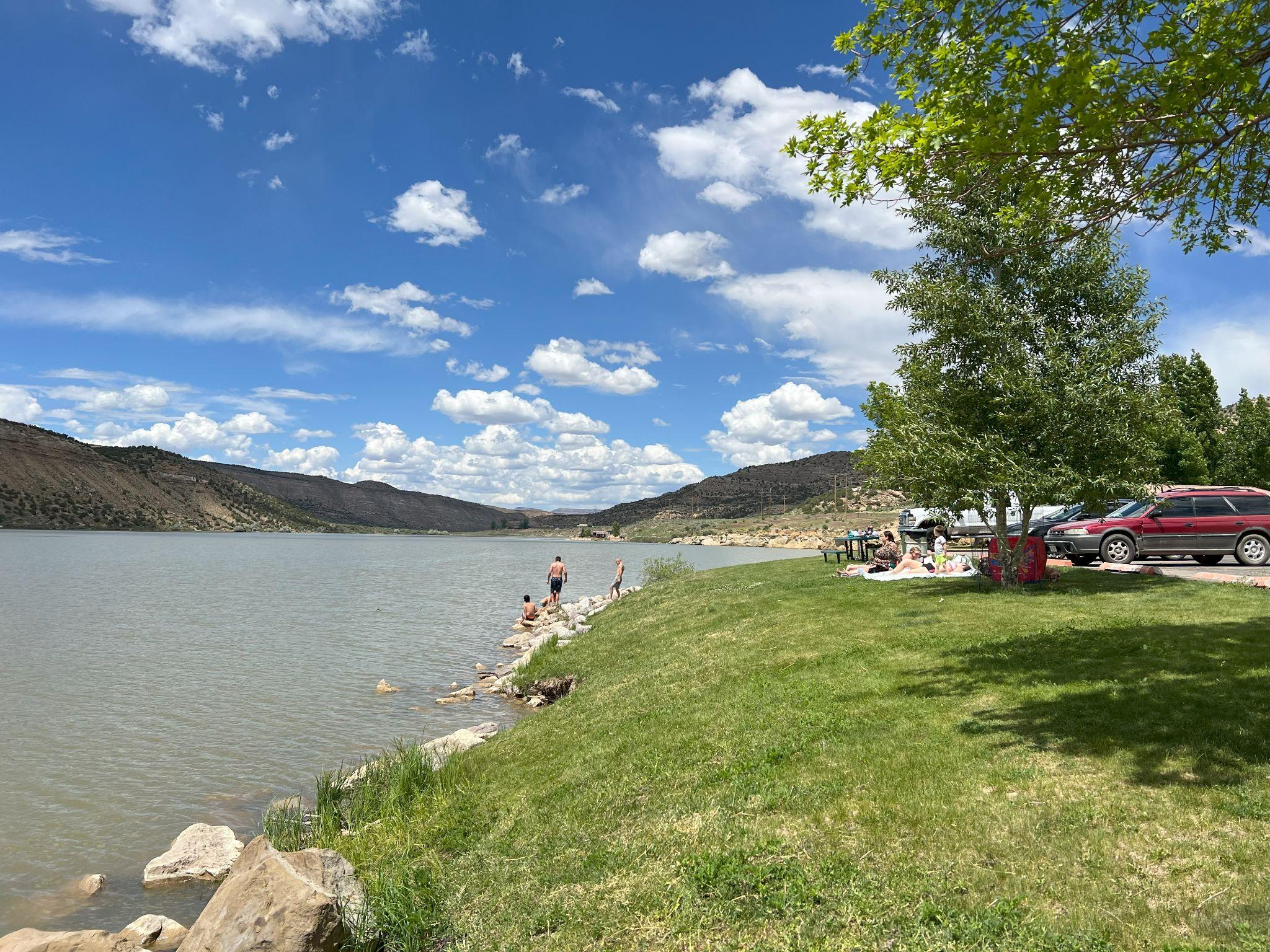 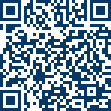